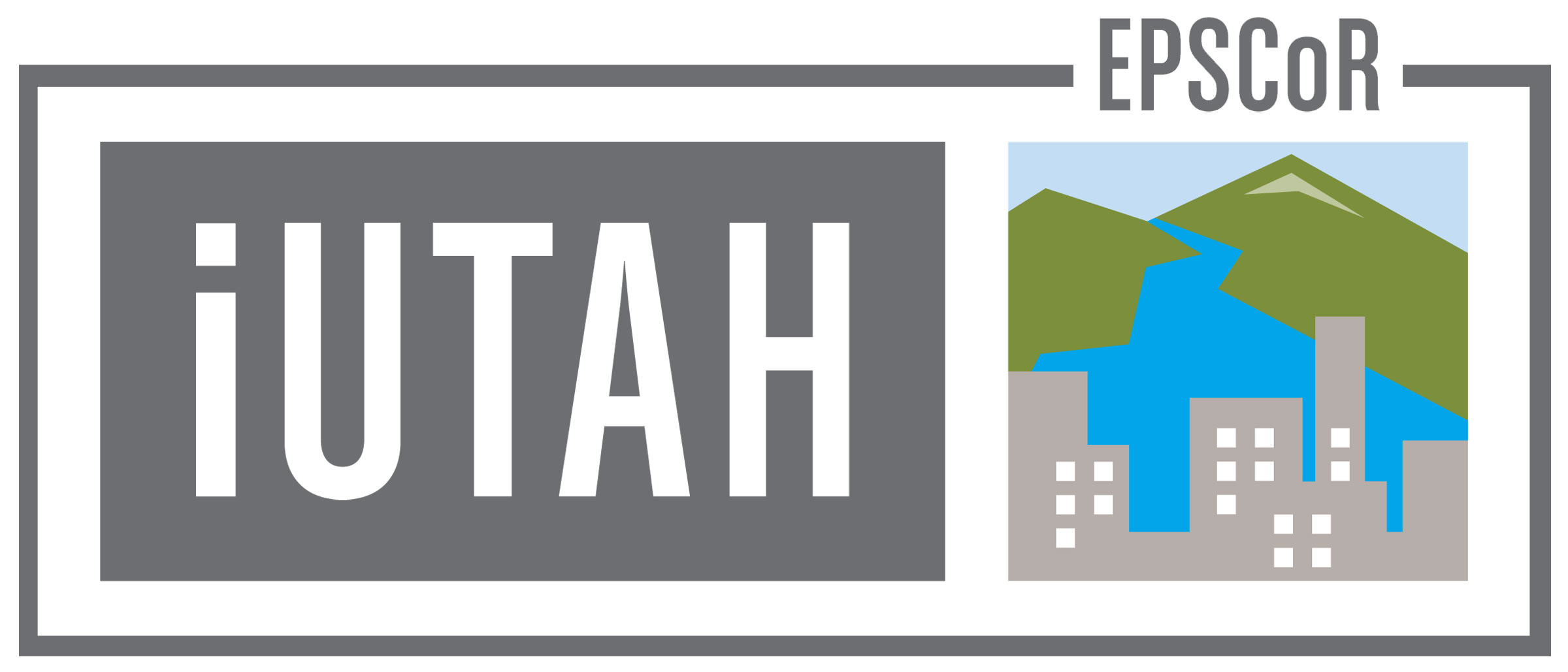 CyberinfrastructurePromoting Collaborative Publication, Interoperability, and Reuseof iUTAH Data and Research Products
Jeffery S. Horsburgh
Amber Jones and the iUTAH CI Team
Fall 2016 All Hands Meeting
“Focus on Facilities”
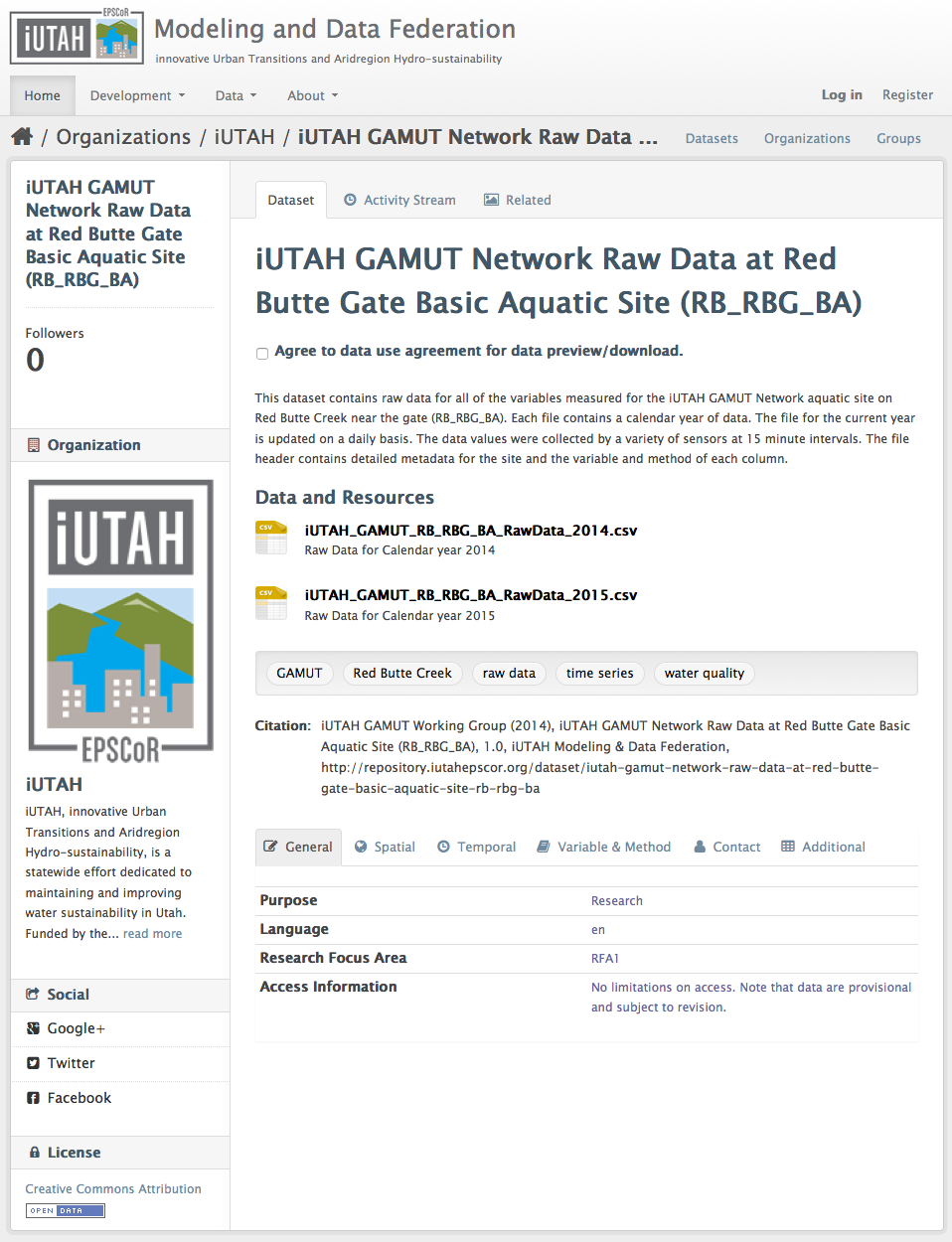 Major CI Components
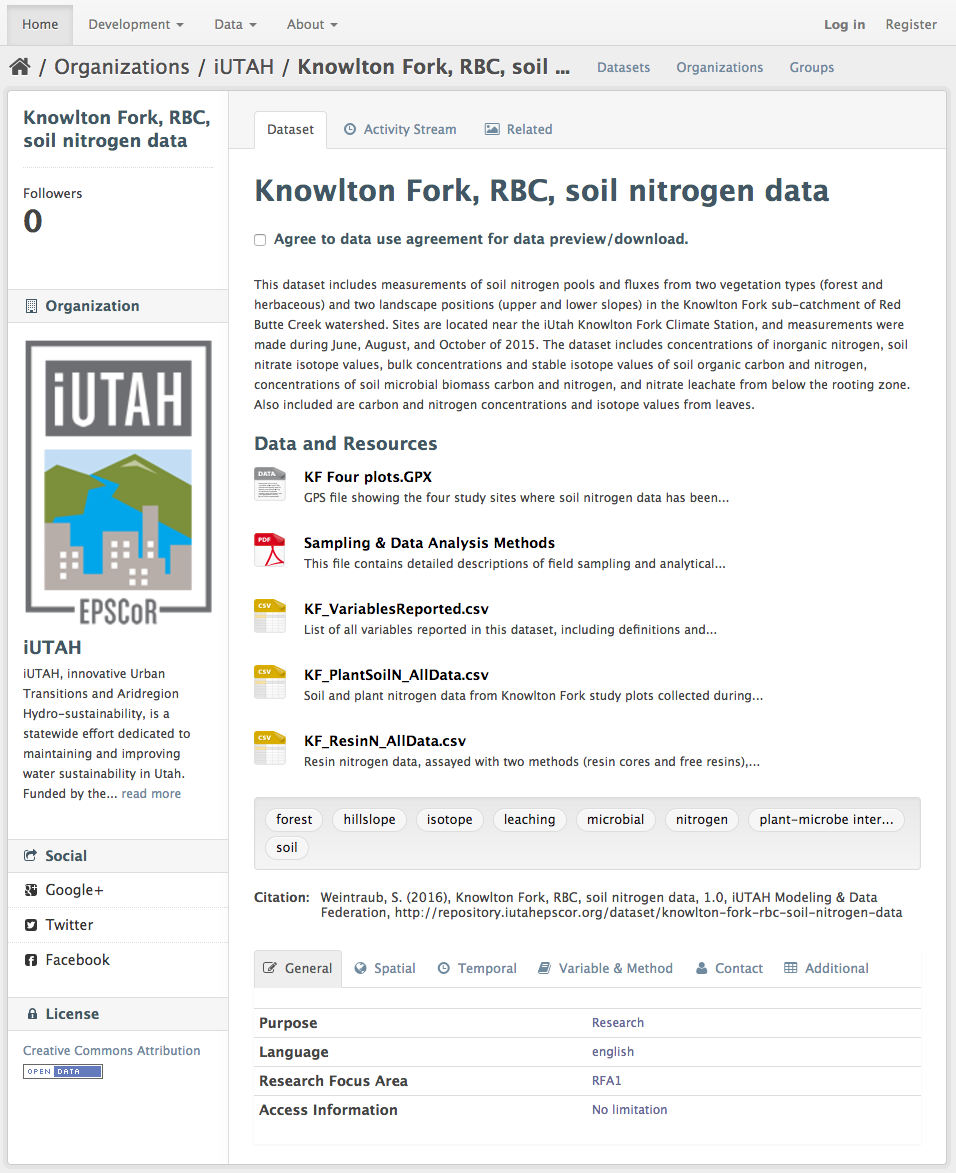 Software for Data Sharing, Publication, and Visualization
Hardware (Servers and Storage)
Operational Data Management
(GAMUT Workflow)
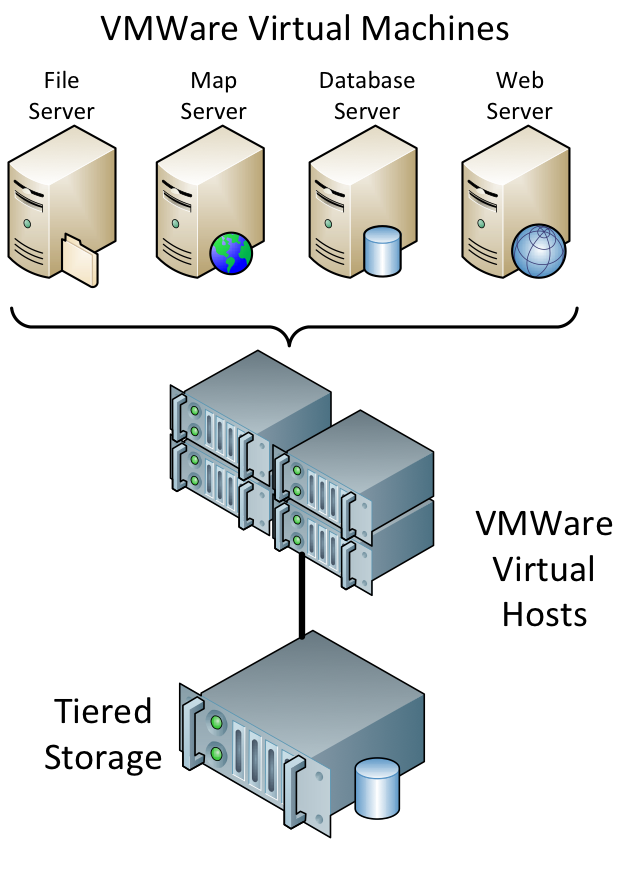 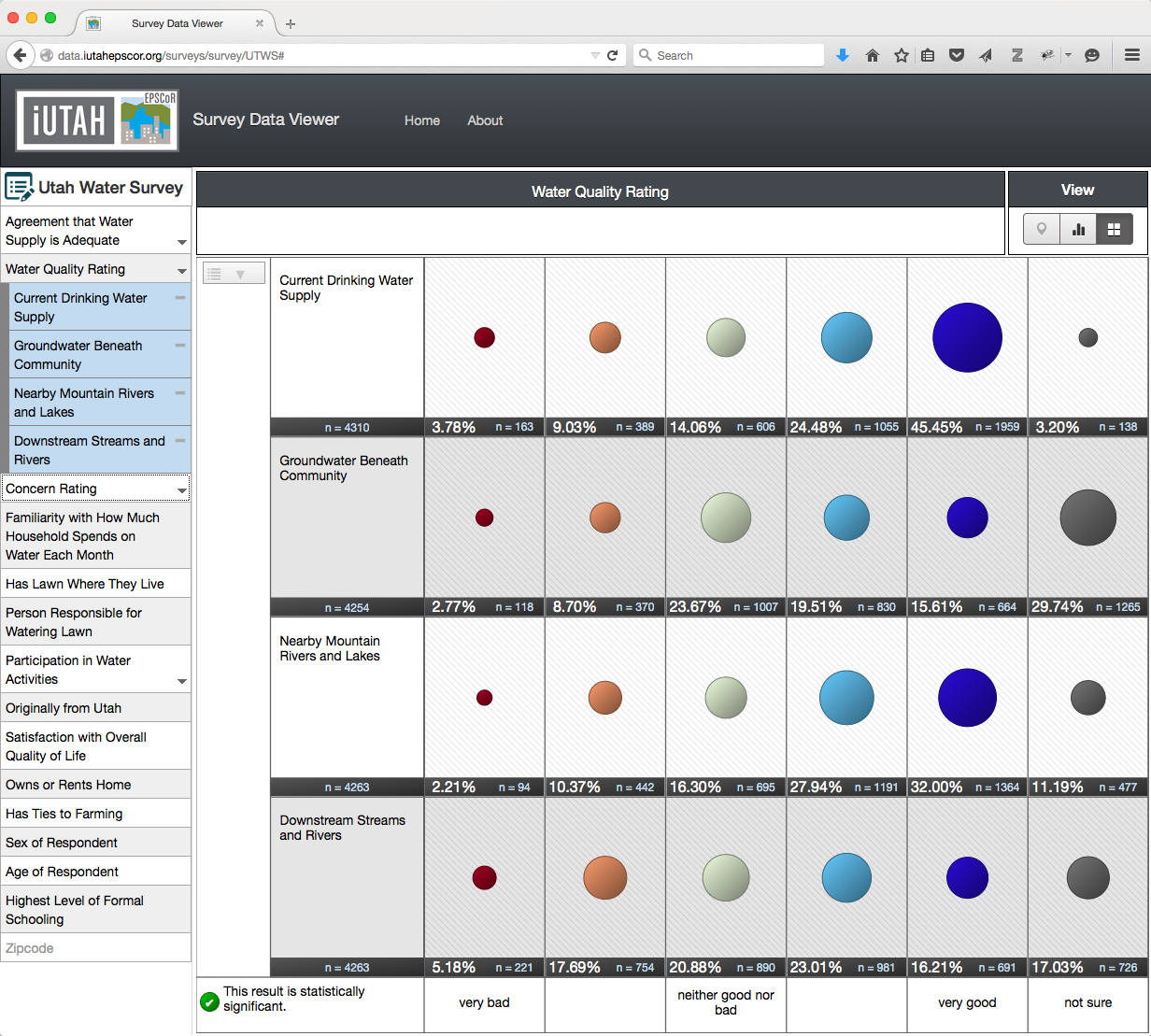 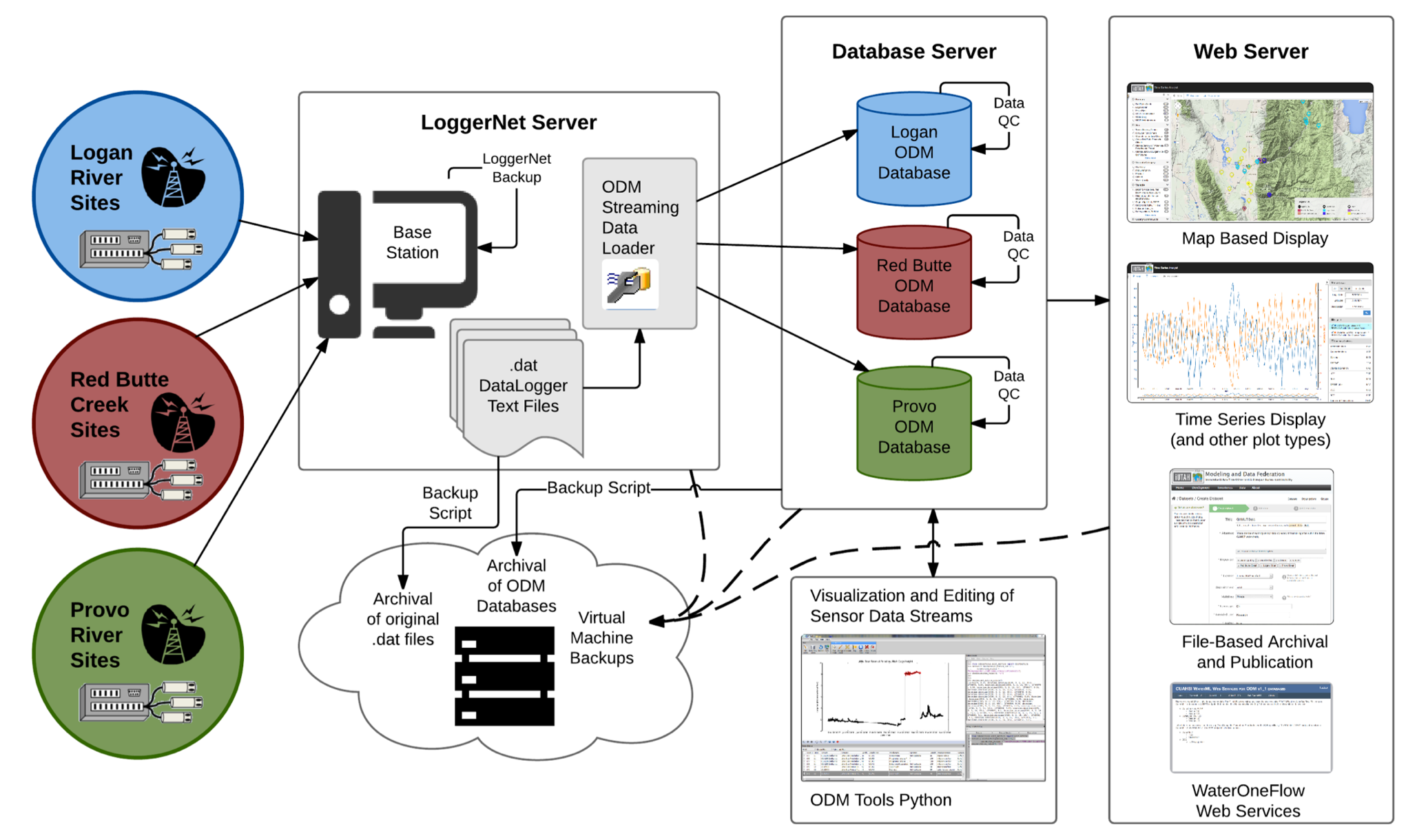 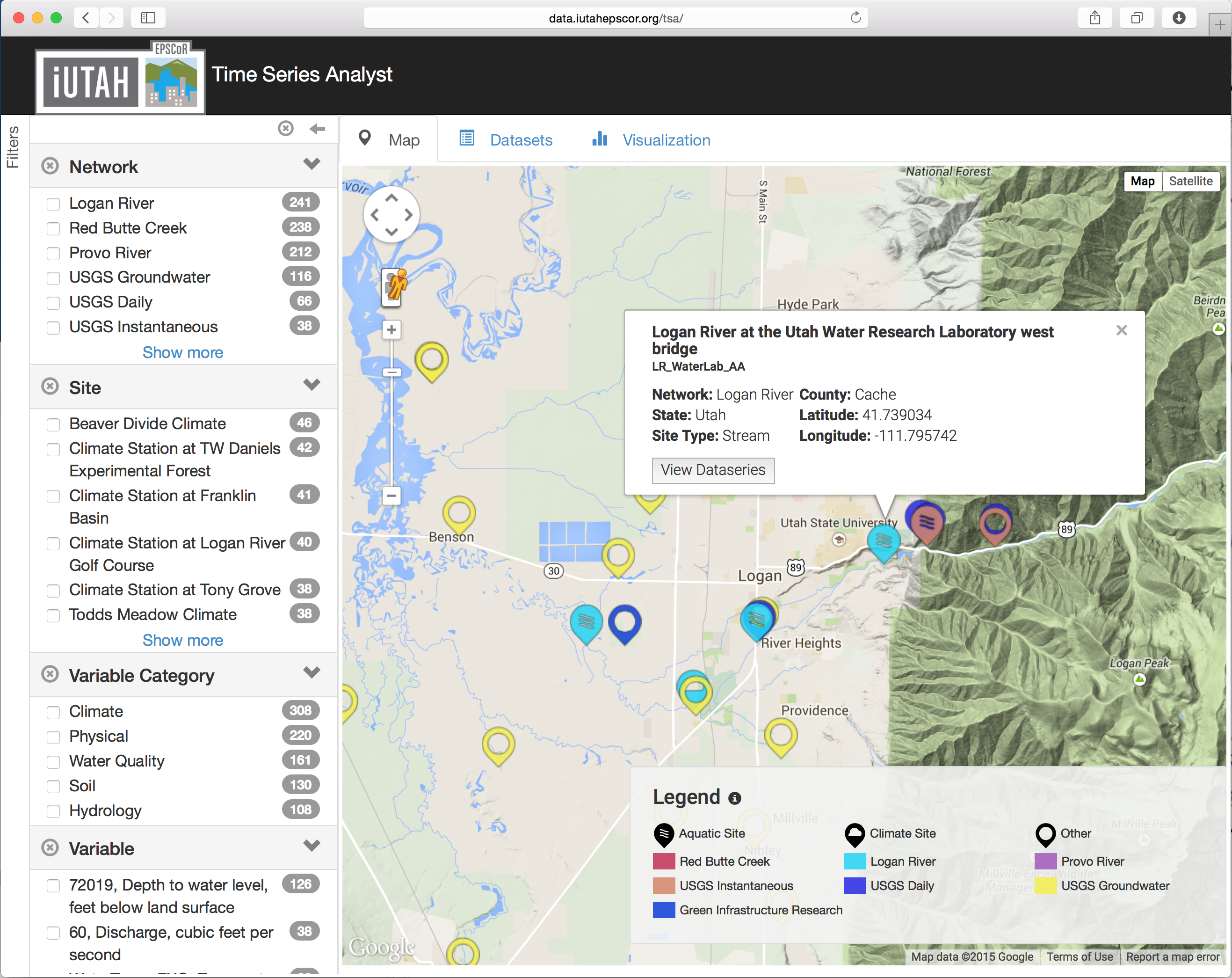 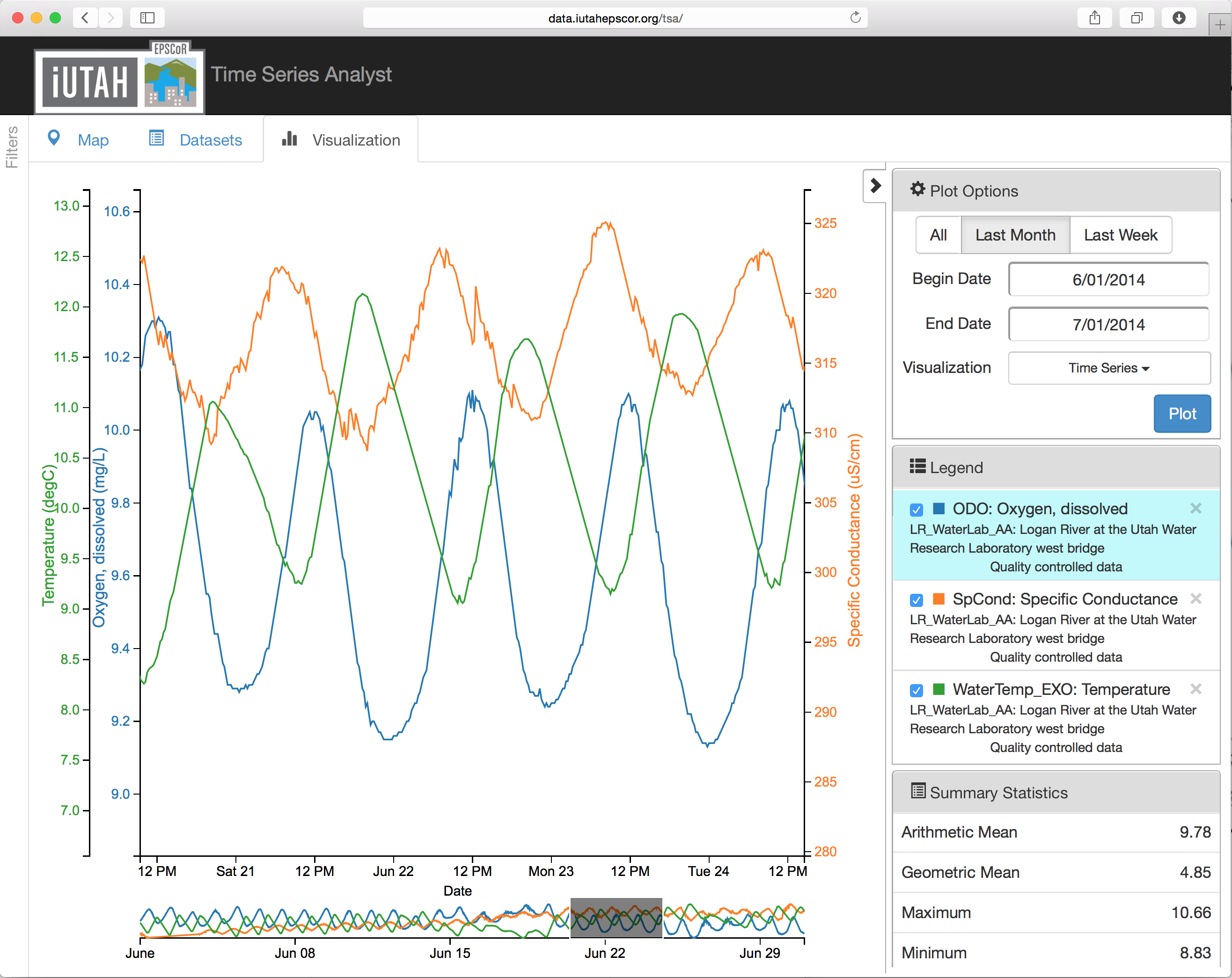 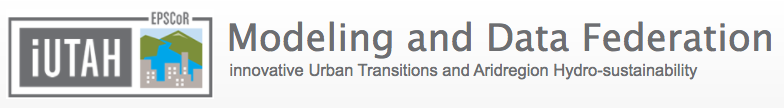 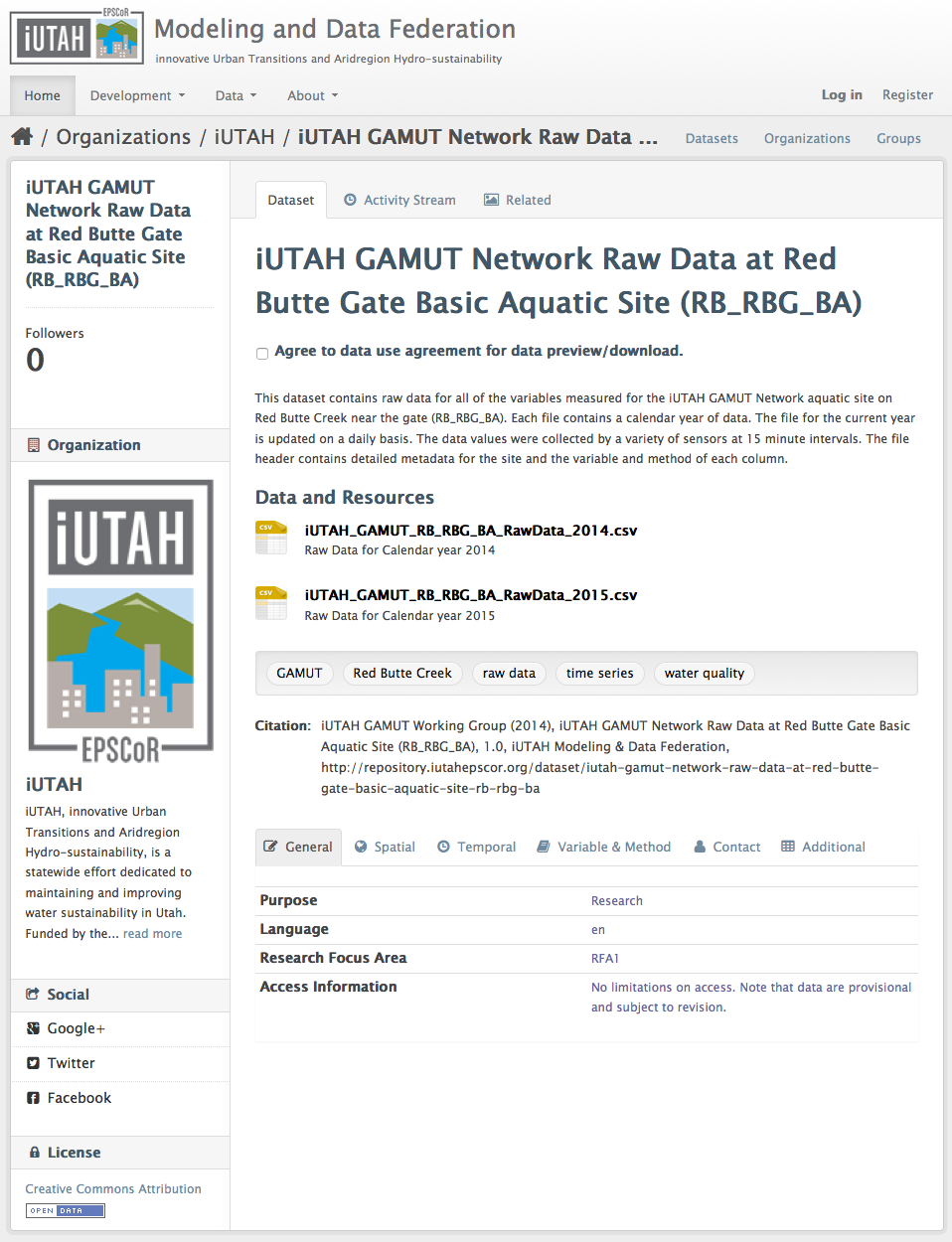 iUTAH Data Repositoryhttp://repository.iutahepscor.org
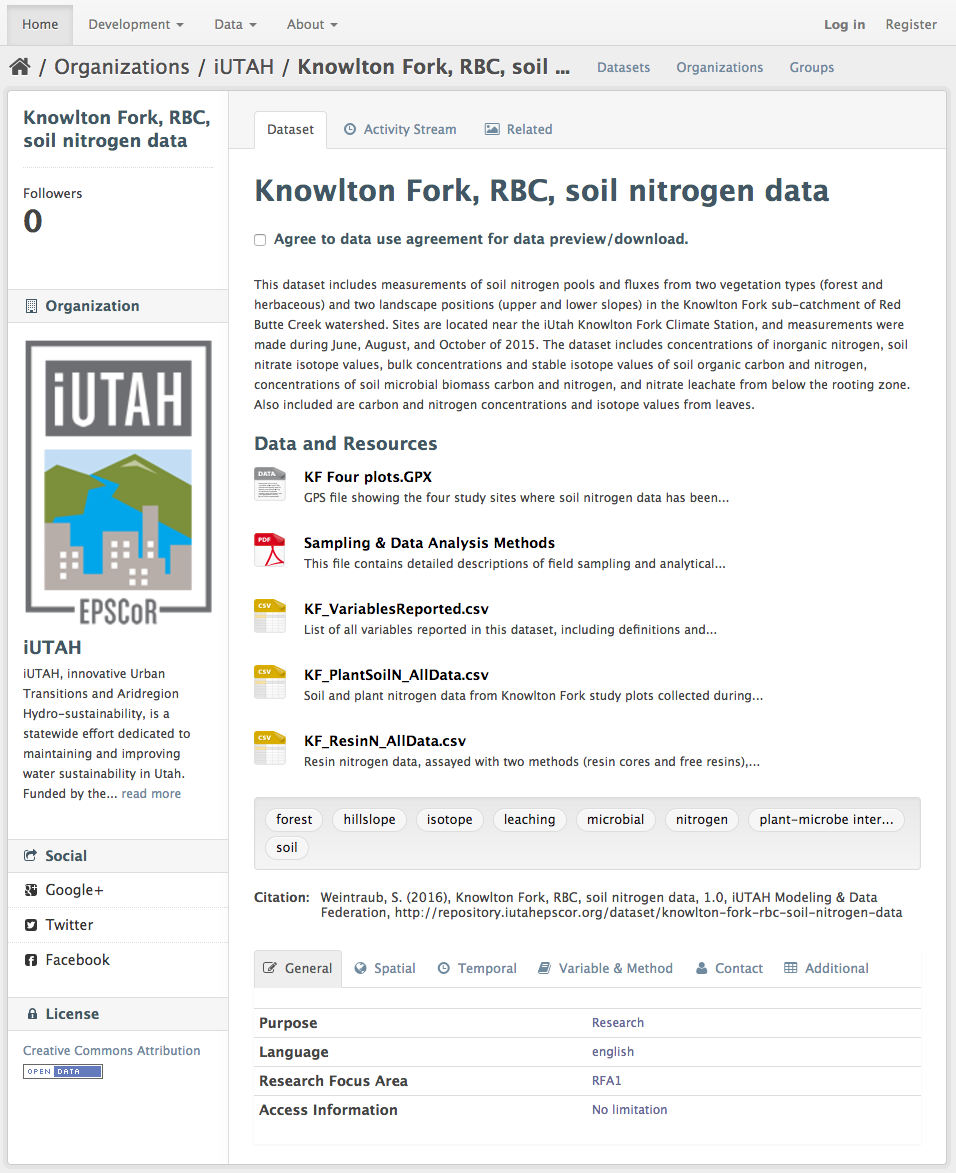 Dataset upload and publication
Dataset landing page
Permanent URL and citation
Limited curation process

Limitations
Not flexible (enough)
Hard to maintain
No real collaboration capabilities
No DOI for published resources
What do we want to do?
Easily create a digital instance of a dataset or model 
Quickly share it with colleagues (perhaps privately at first)
Add value through collaboration, annotation, and iteration
Describe with metadata
Eventually…share publicly or formally Publish
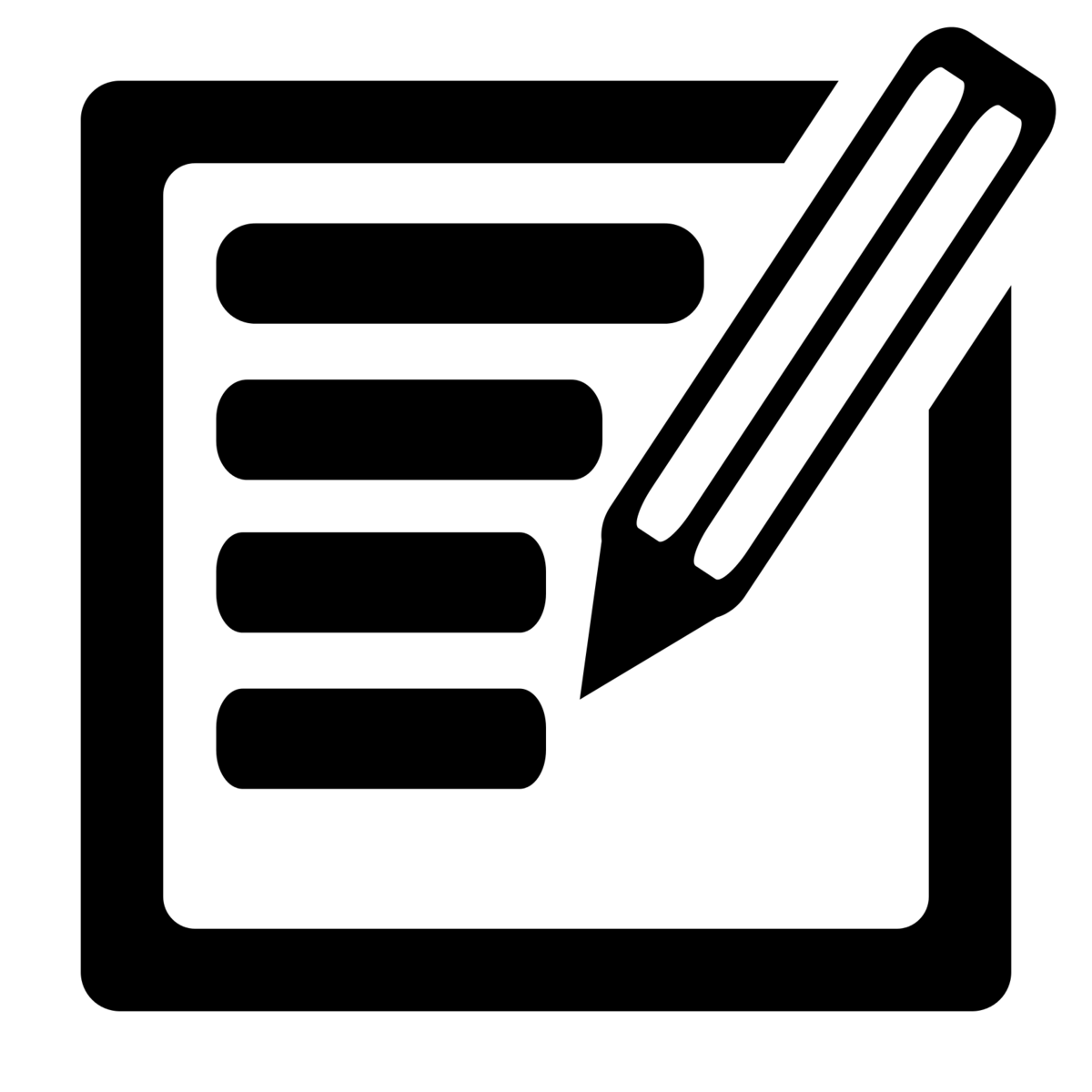 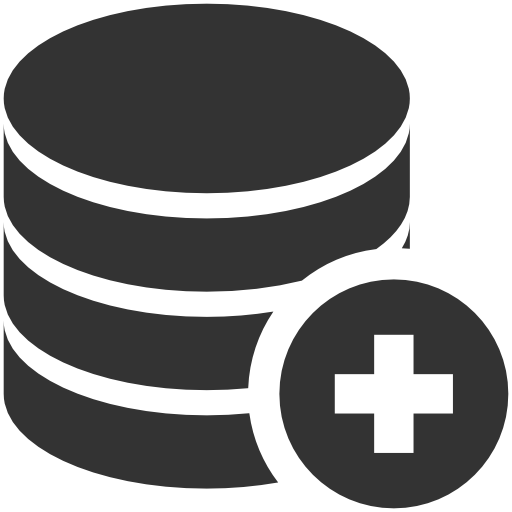 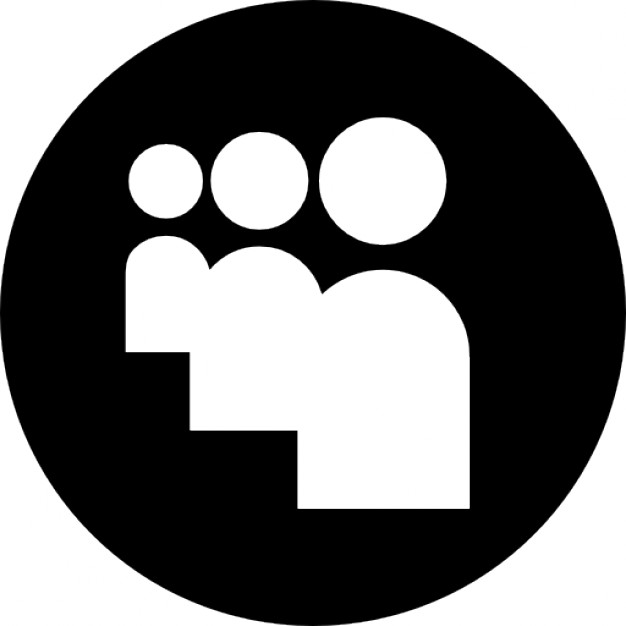 DOI
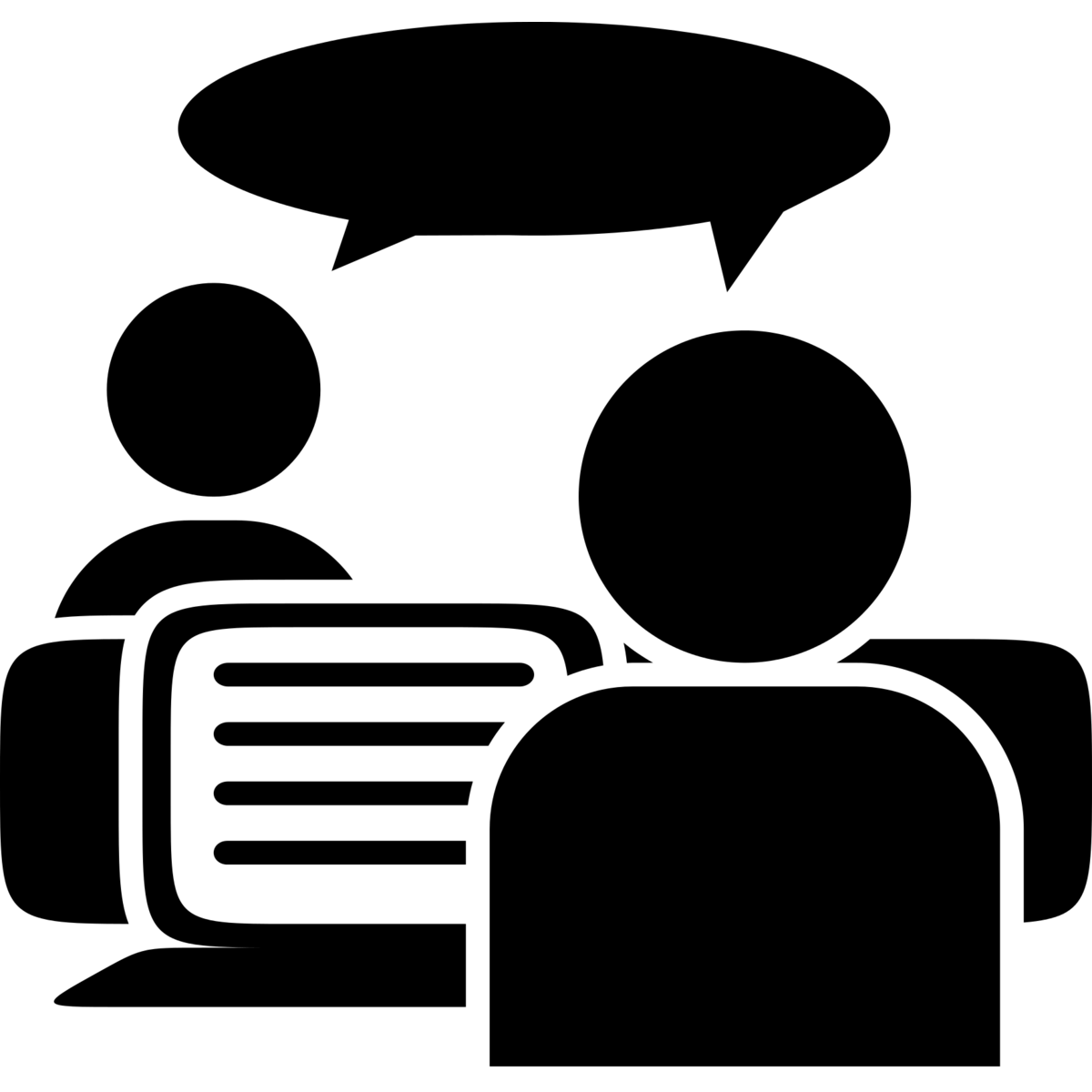 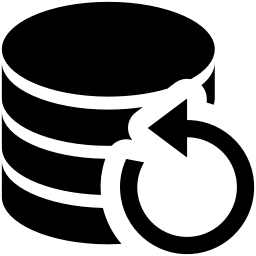 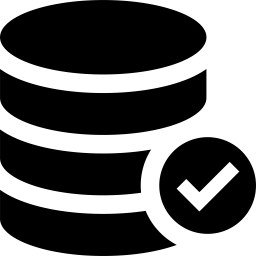 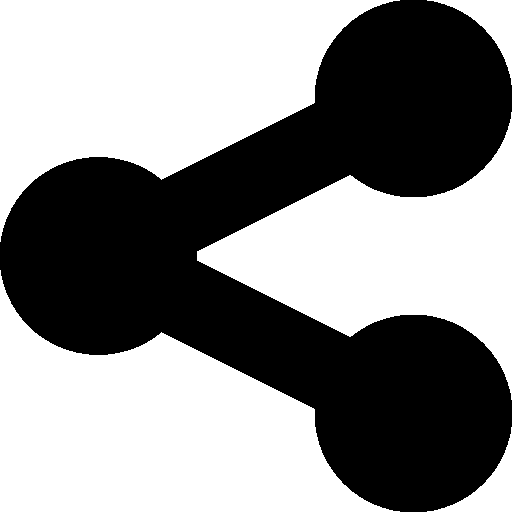 META
Data and models are “social objects” shared among scientists
[Speaker Notes: Focusing in on one generalized workflow for doing science:
the tools we have available to use to do this can still be difficult to string together, and it isn’t clear how to get from point A to point B
There’s collaboration that happens along the way, and the tools that we have available to us now don’t foster that collaboration]
Social Objects
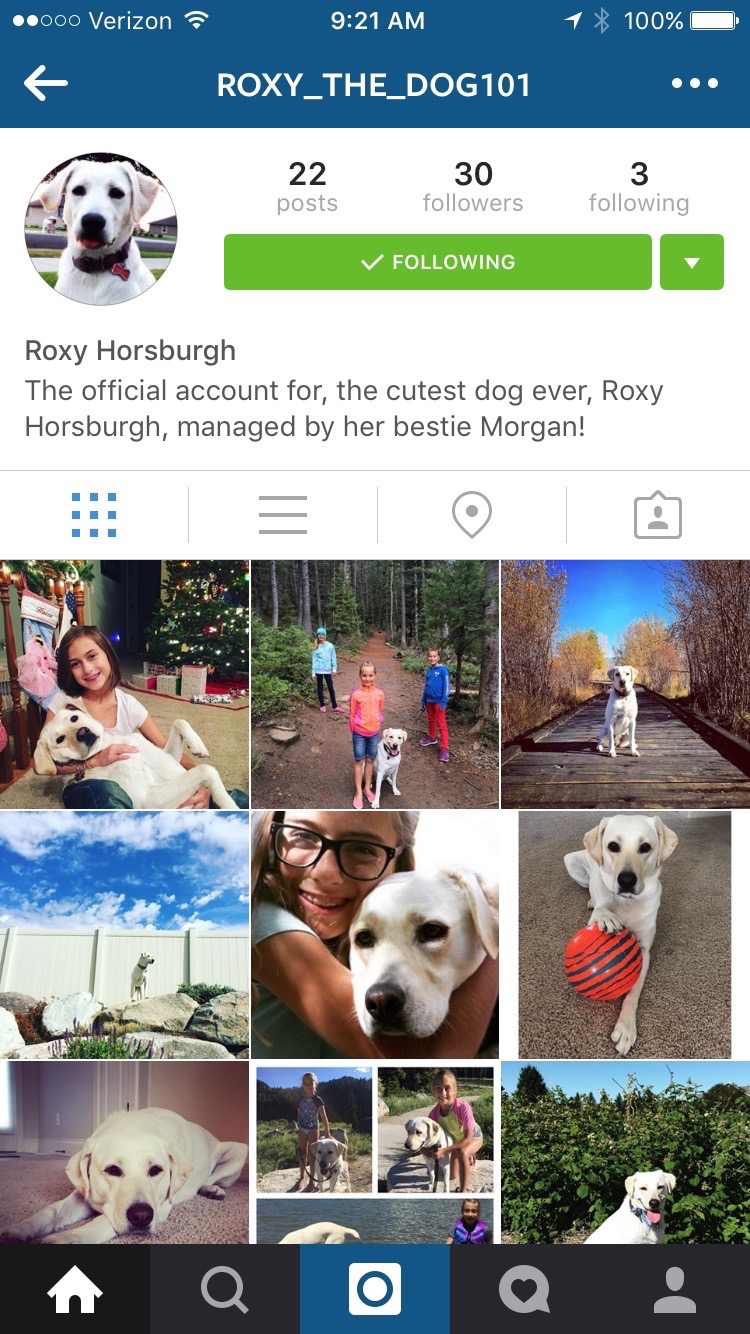 “Objects around which social networks form”
Jyri Engeström
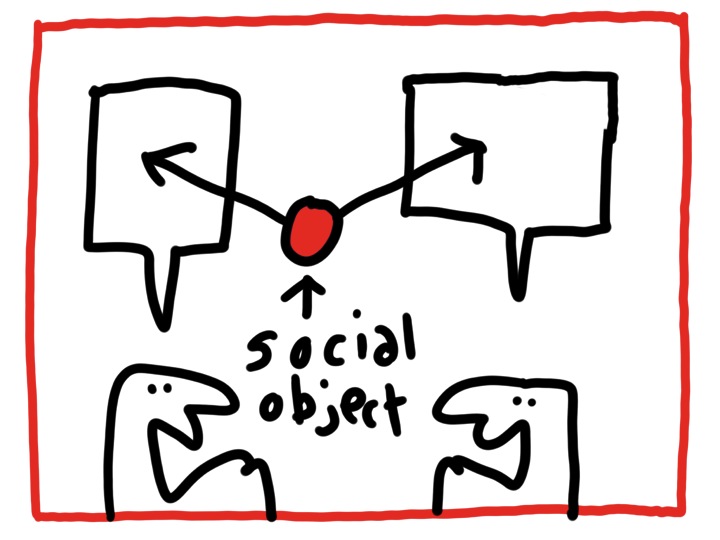 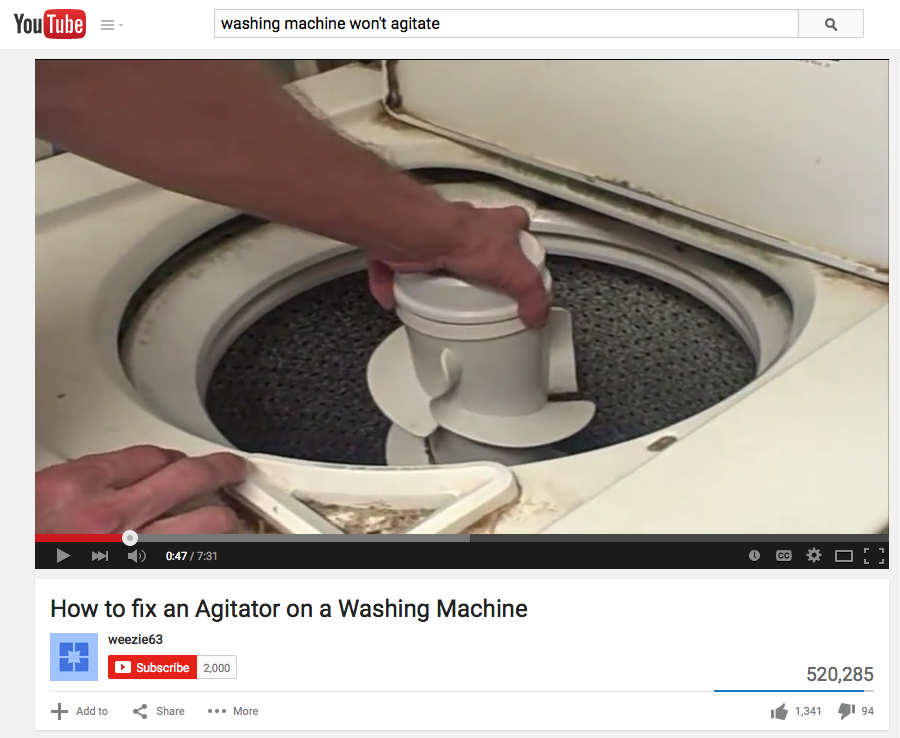 Hugh MacLeod
http://sharinglab.dk/what-is-a-social-object/
[Speaker Notes: We recognize that hydrologic data and models are social objects around which we collaborate.]
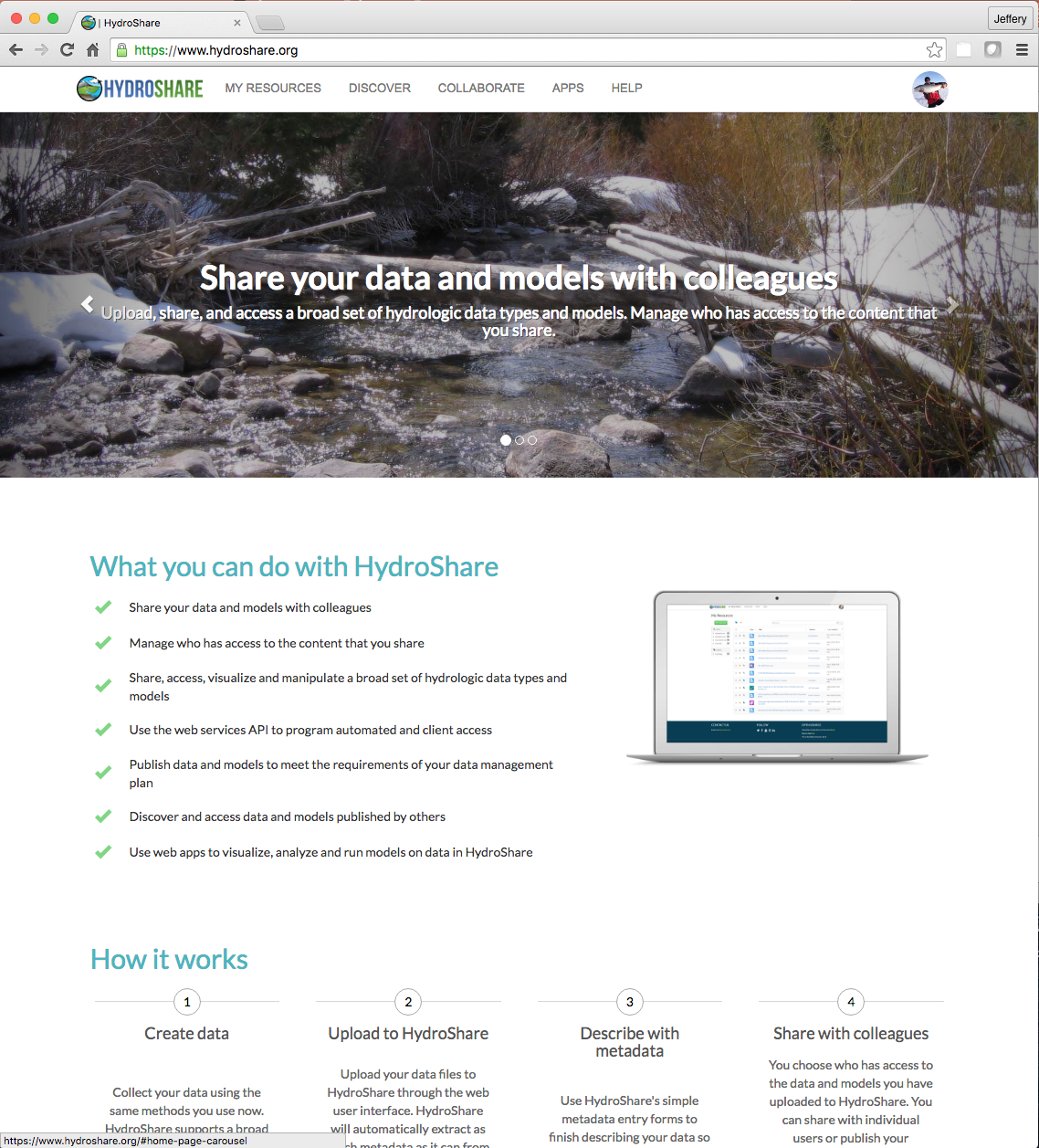 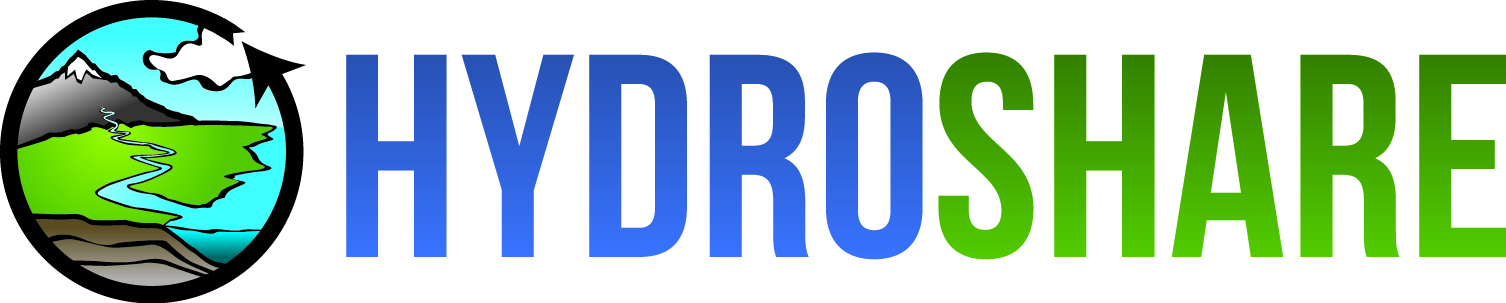 http://www.hydroshare.org
Collaborative development project that started about the same time as iUTAH
Sharing and collaborating around diverse data types used by water scientists
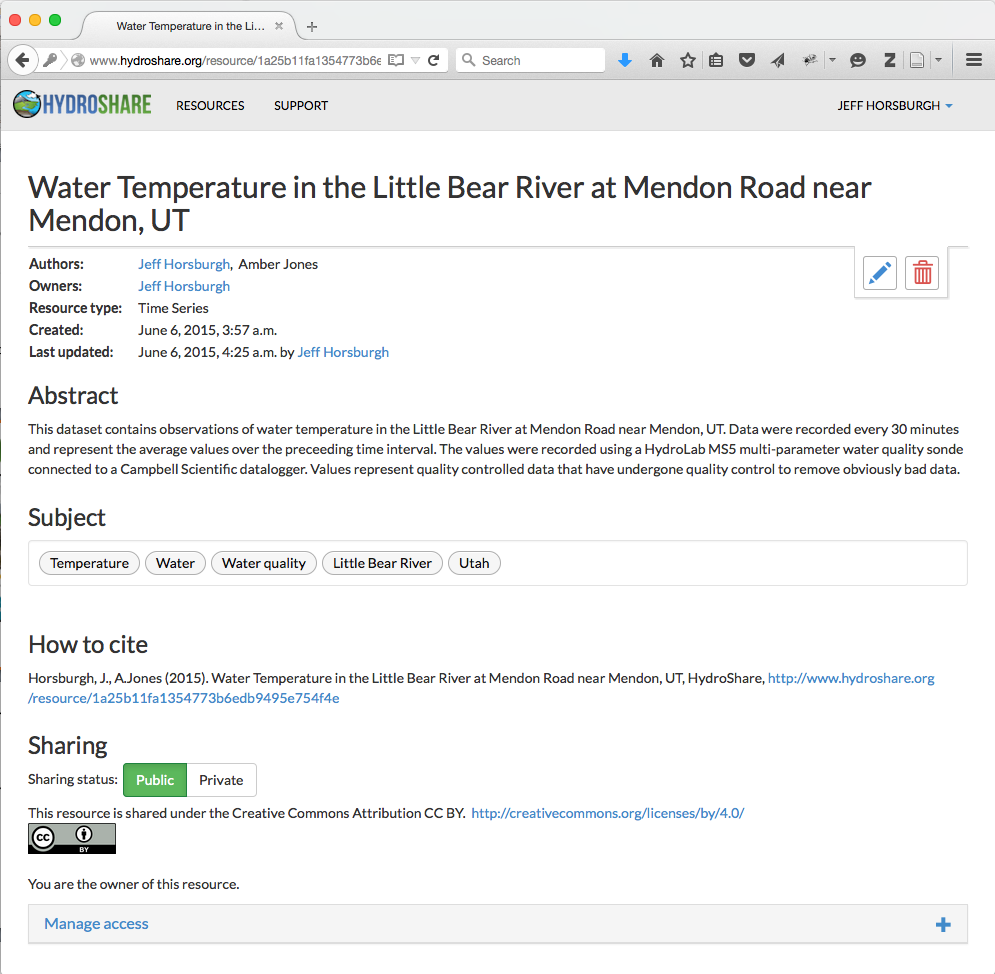 HydroShare’s goal:  Enable scientists to create social objects that add value
[Speaker Notes: HydroShare changes the game for a much broader class of hydrologic data and models.  We can create them, upload them, share them, comment on them, rate them and eventually formally publish them in a way that they can be formally cited.]
HydroShare “Resources”
Resources can be datasets, models, or other digital content
Resource = primary unit of digital content
Create
Share
Own
Access
Filter
Discover
Publish
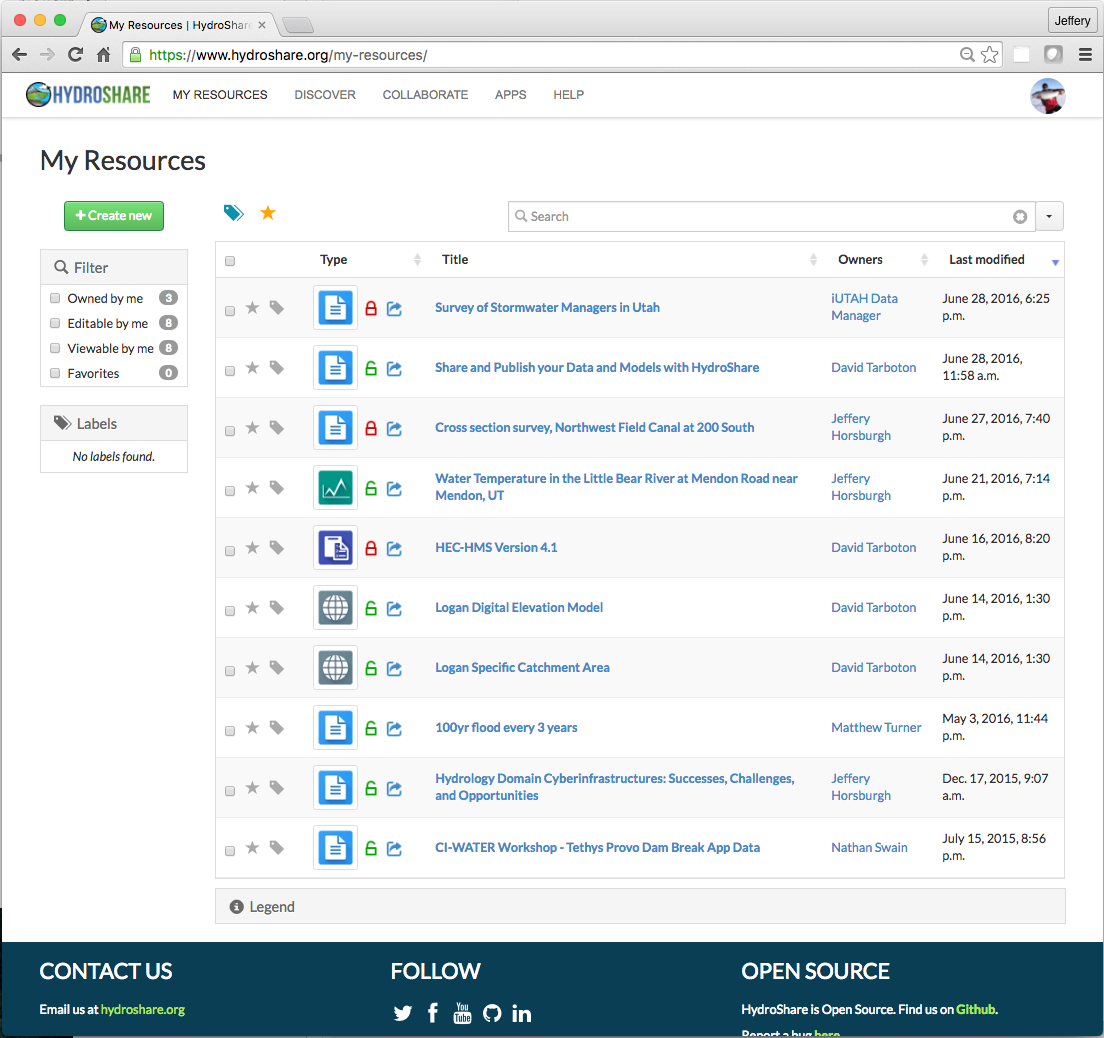 Resource Types in HydroShare
Generic
Multidimensional (NetCDF)
Collections
Geographic
Raster
Feature (ESRI Shapefiles)
Time Series
Time Series
Referenced Time Series
Modeling
Model Program
Model Instance
SWAT Model Instance
MODFLOW Model Instance
Script
Specific Resource types have:
A specific metadata description
An expected file format and structure
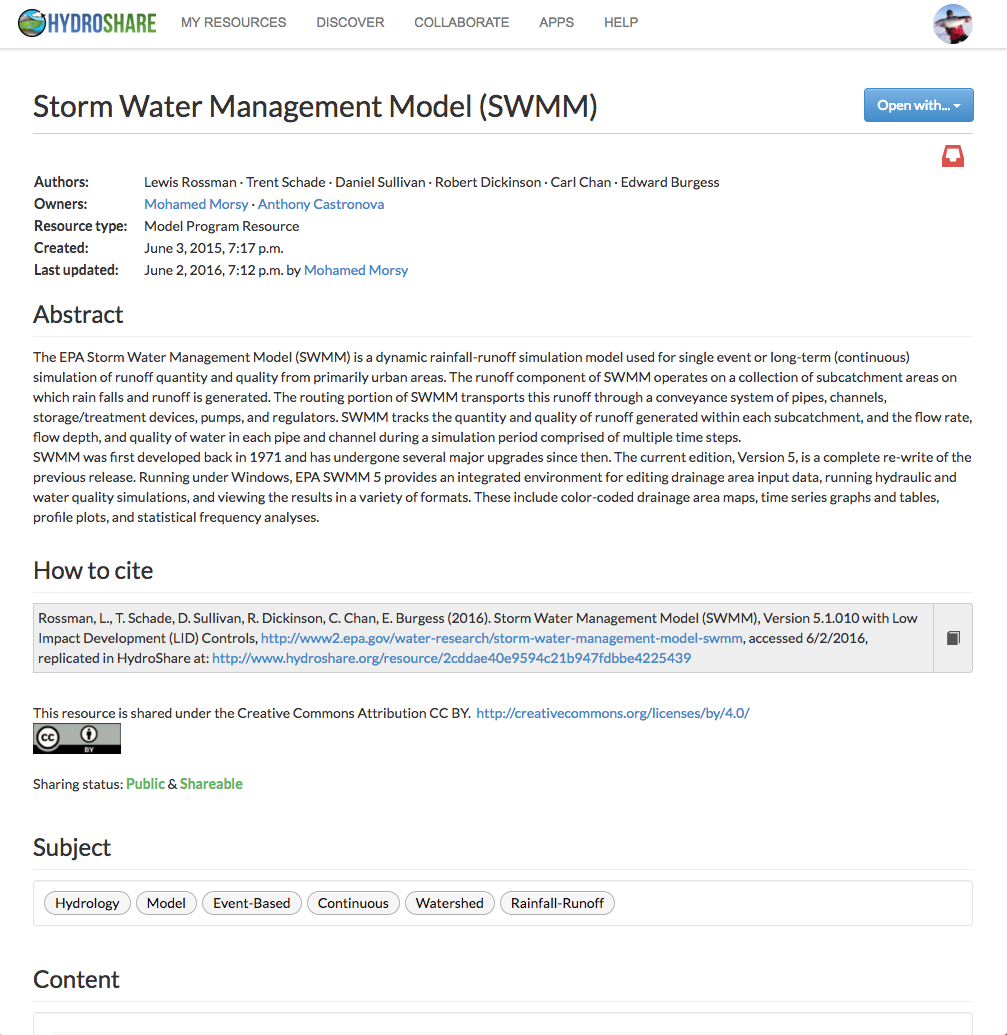 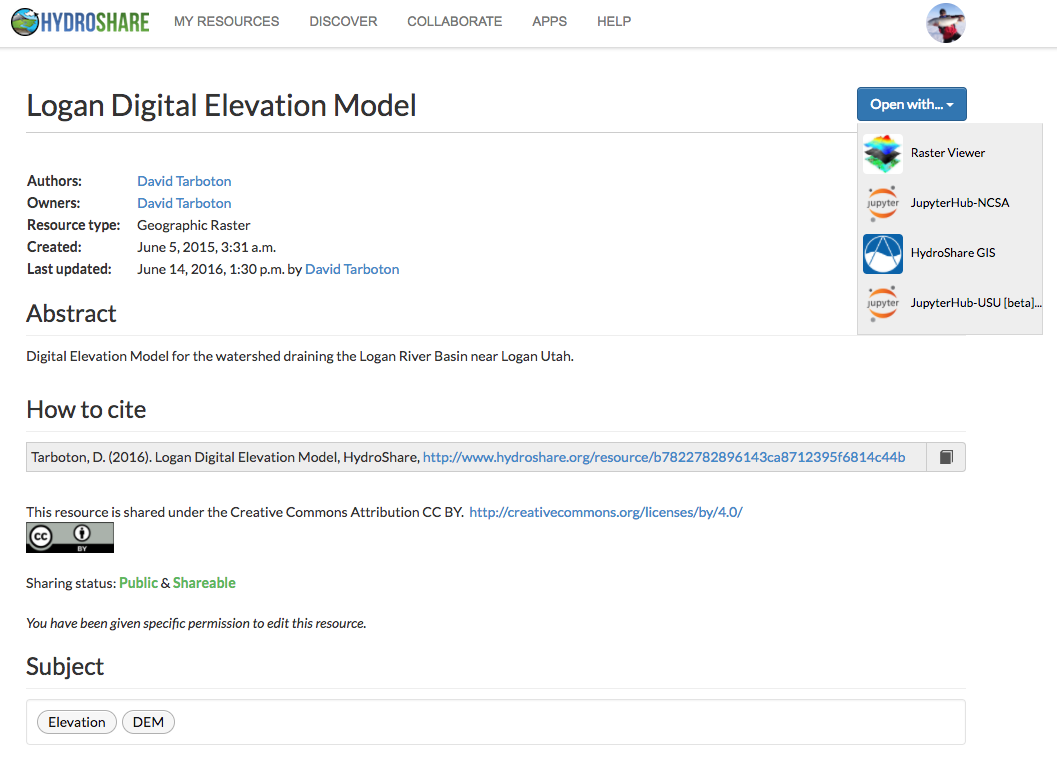 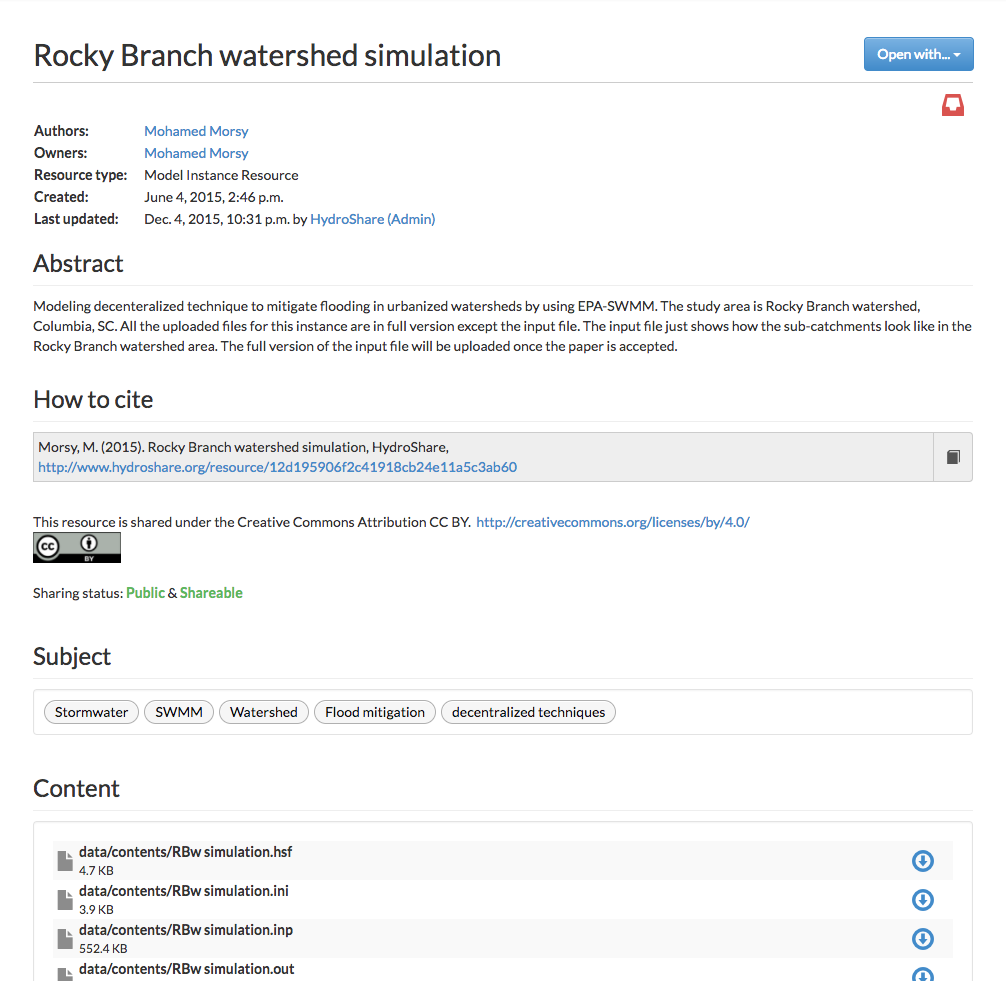 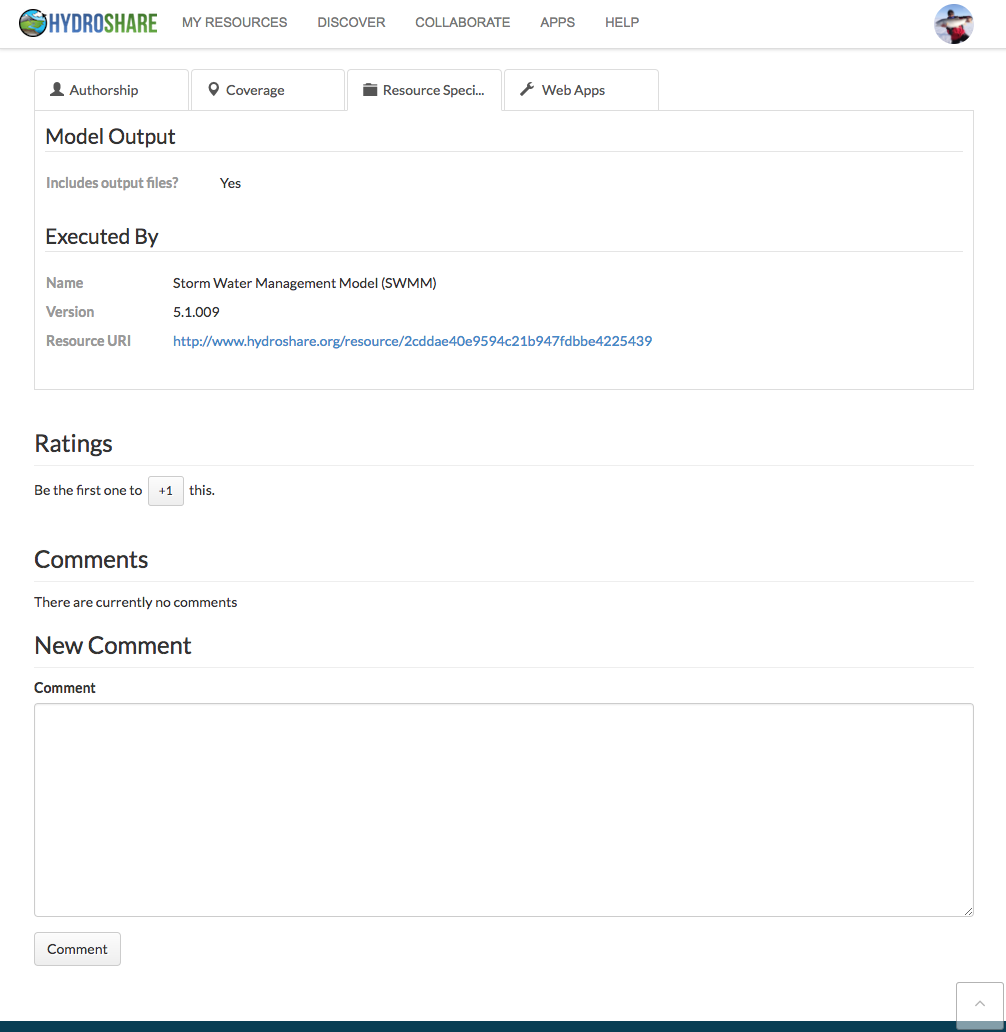 You can create a model instance resource
A geographic
Raster Resource
And describe the model
program as a resource
Is automatically
recognized by apps
Link it to a specific model program
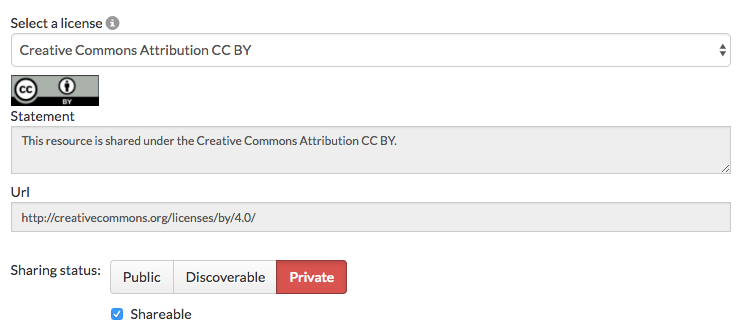 Resource Sharing in HydroShare
You control who has access
5 Options:
Private – Only individual users you have given access can view metadata or access content
Discoverable – Anyone can view the metadata, but only users with permission can access content
Public – Anyone can view the metadata and access content
Published – Same as public, but the resource is made immutable and a DOI is assigned
Shareable – Other users can grant access at their same level of access
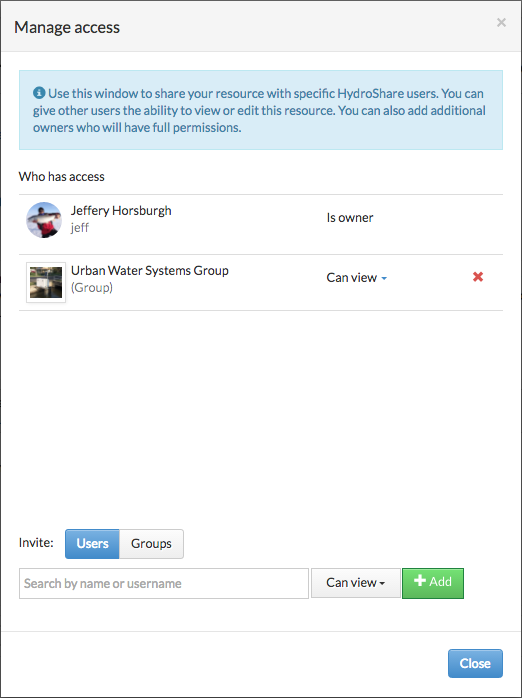 Share with individuals or groups
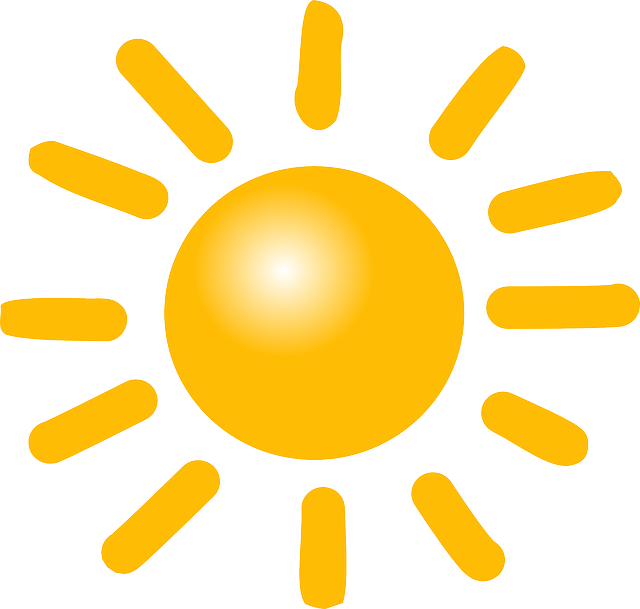 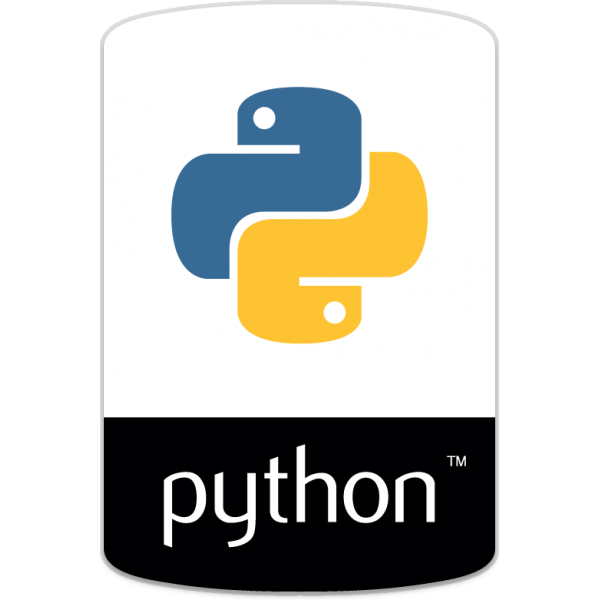 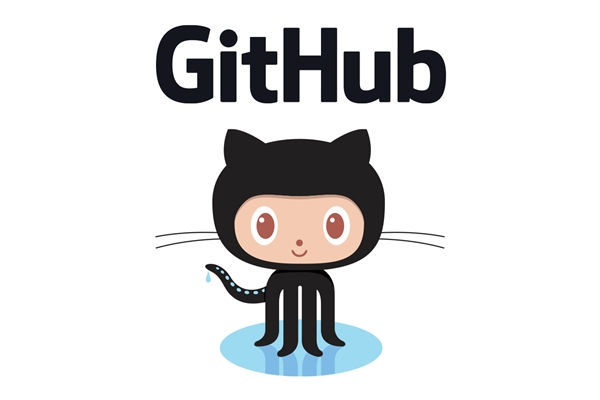 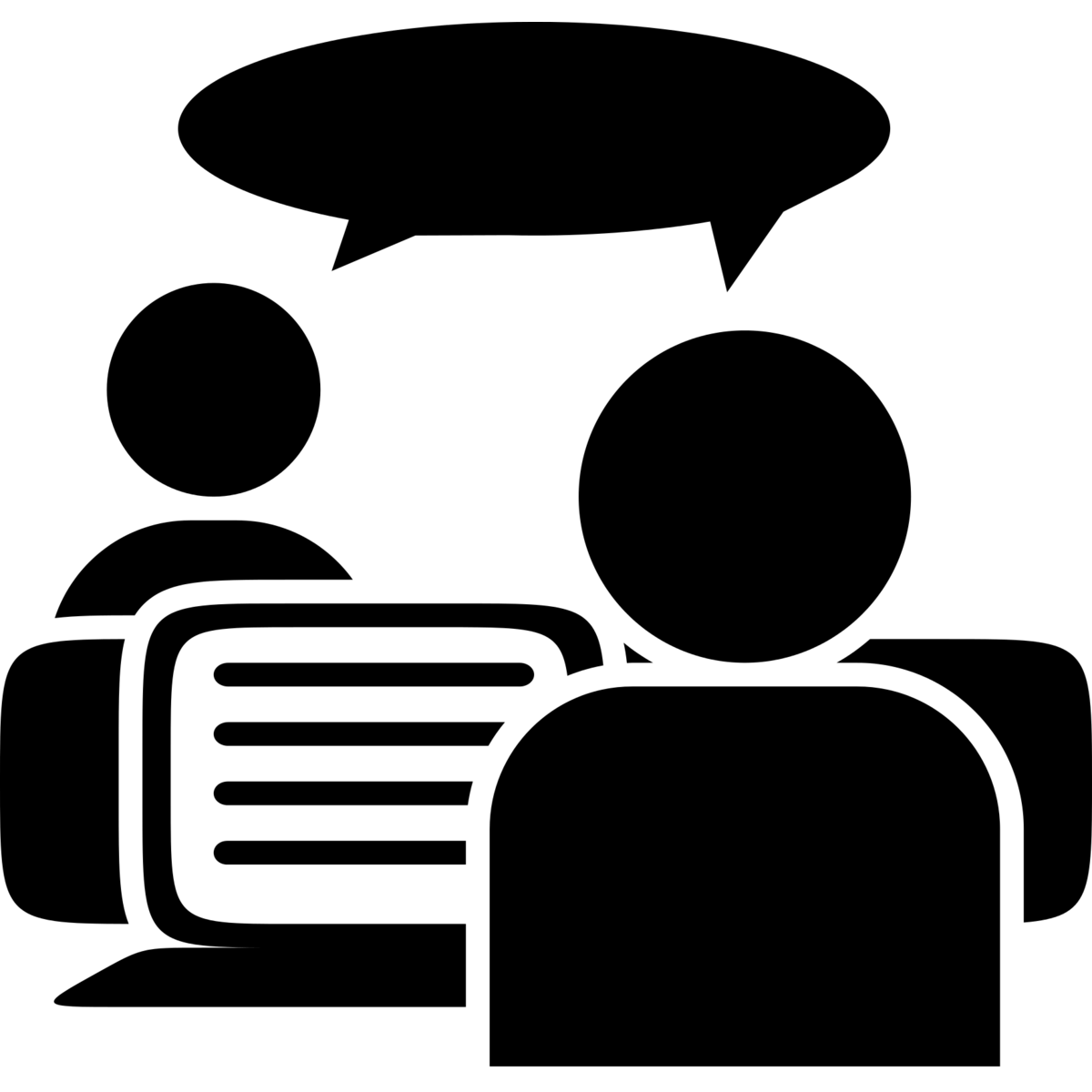 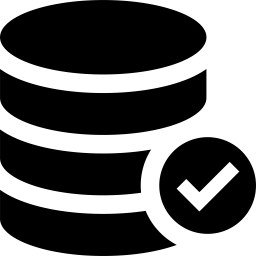 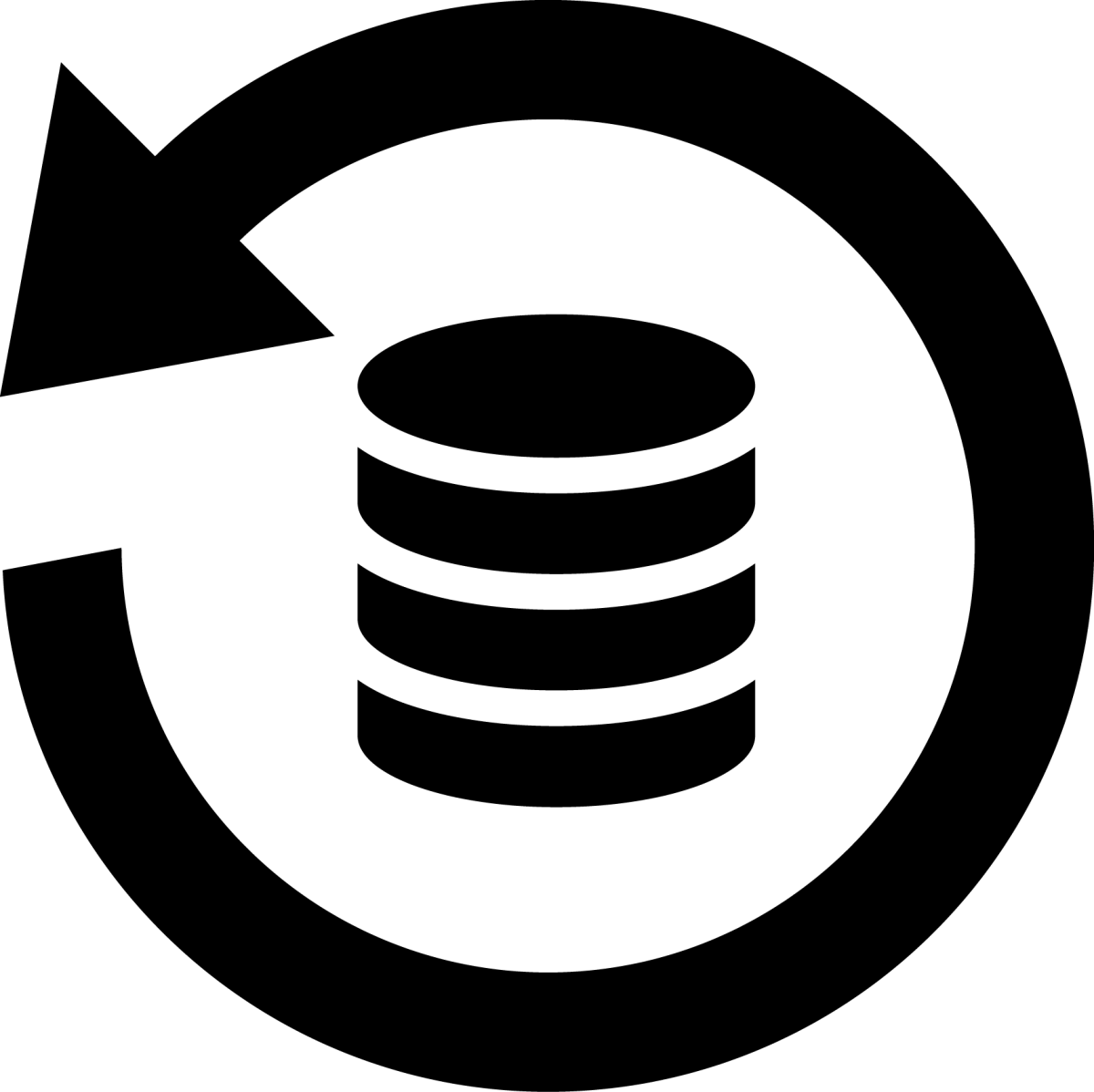 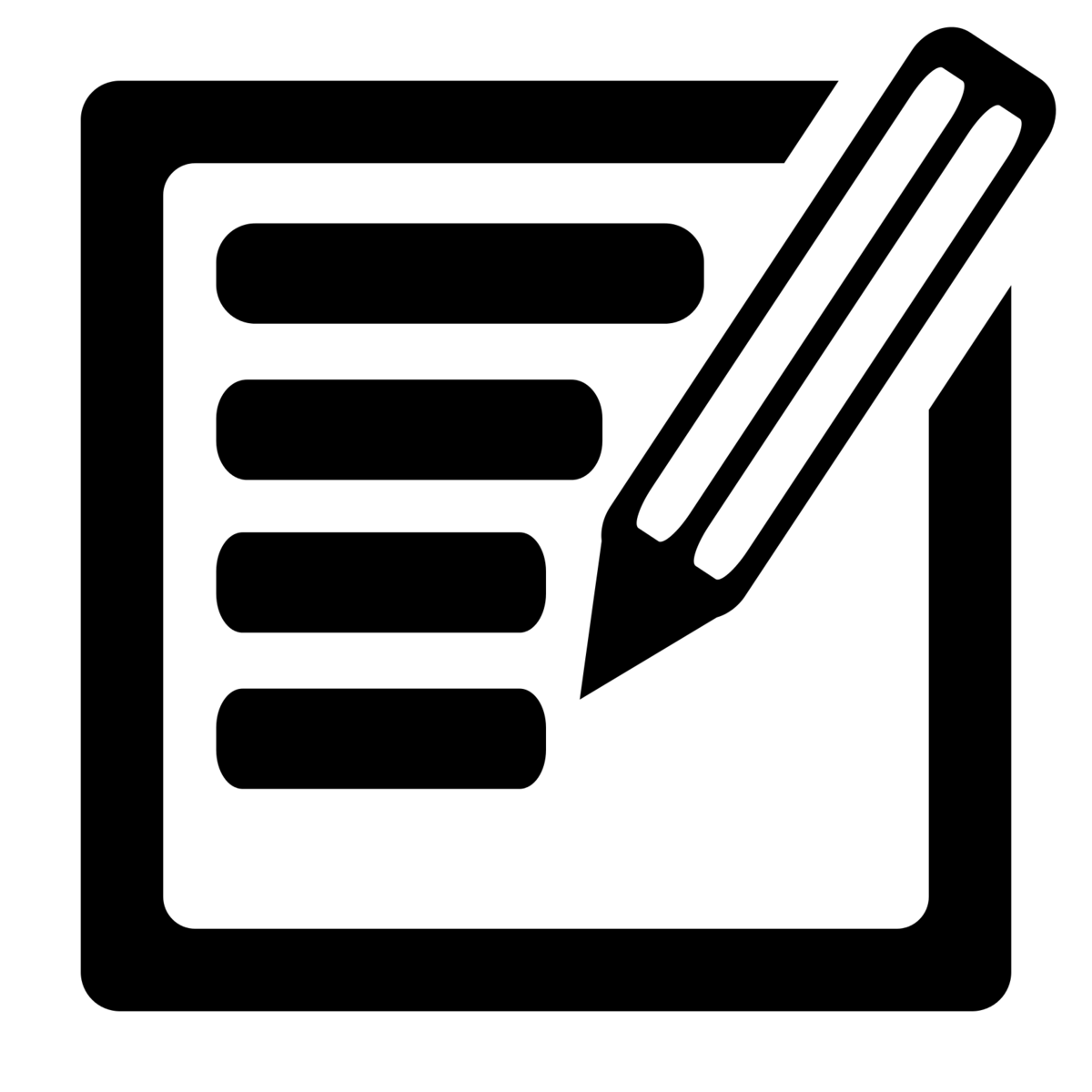 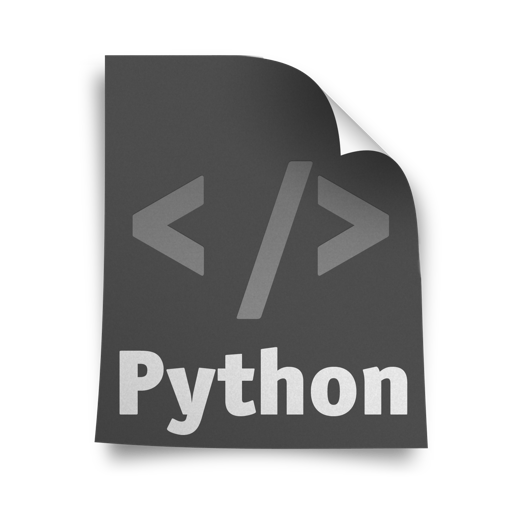 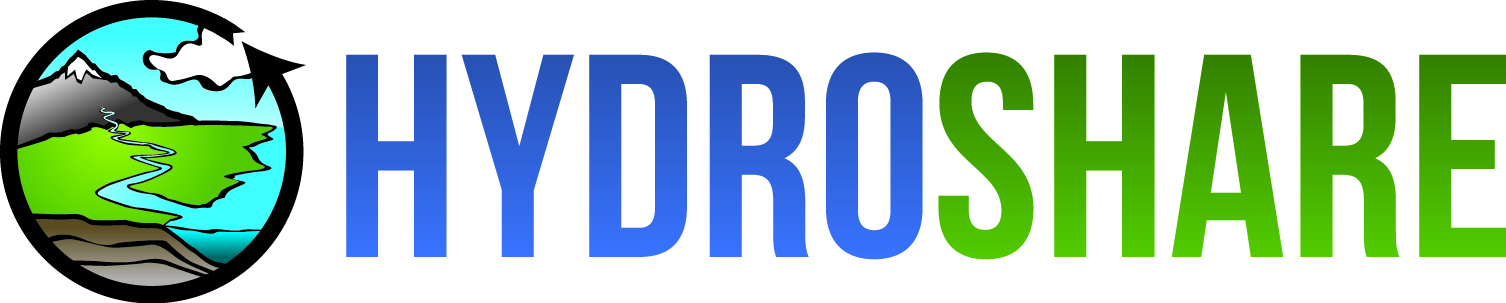 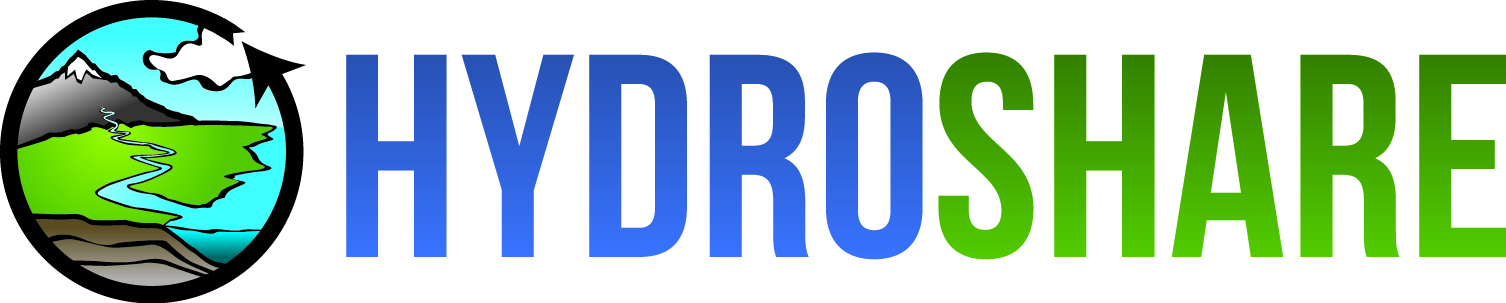 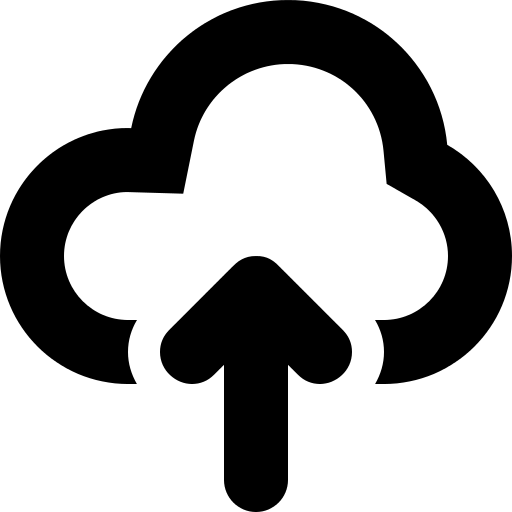 Iterates and versions 
using Python code
DOI
Shares code and iterates
with colleagues
Creates and
verifies metadata
Cites code
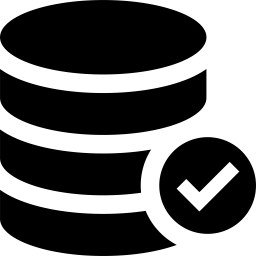 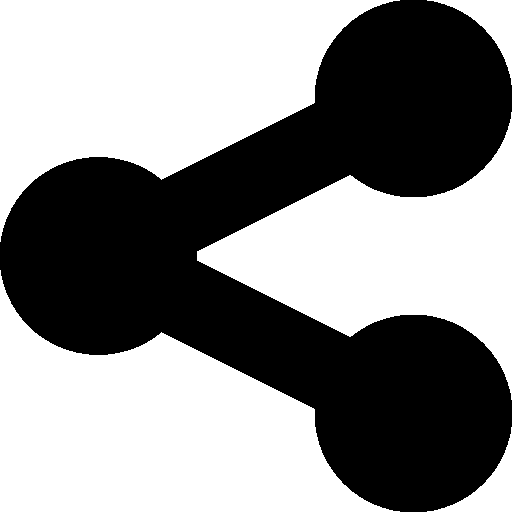 META
Uploads to Hydroshare
Shares with colleagues
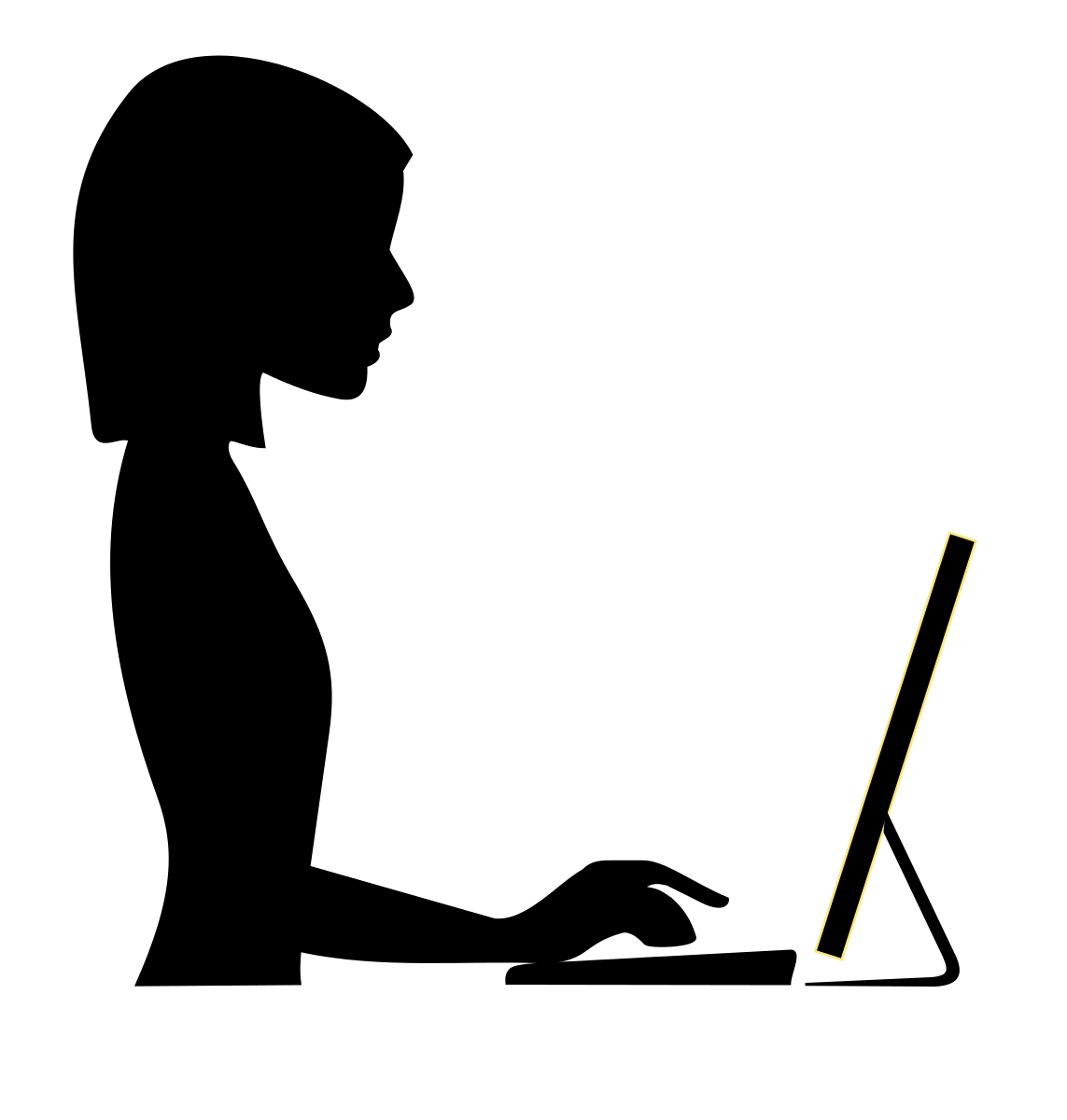 Publishes 
dataset
Cites dataset
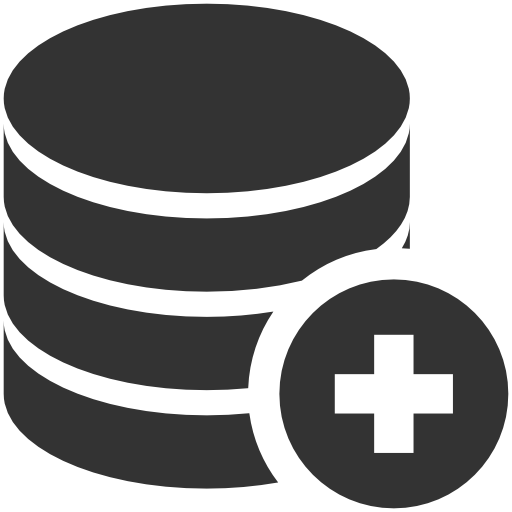 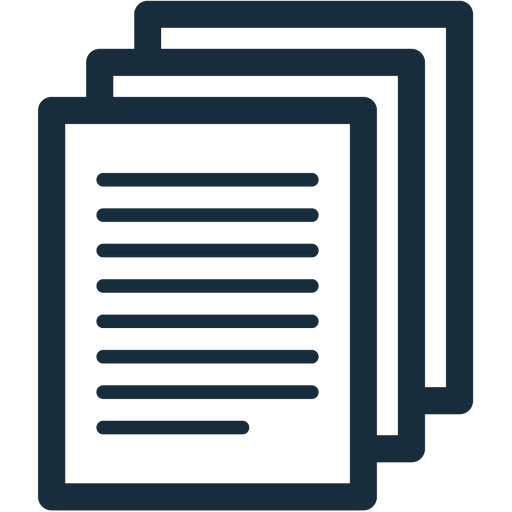 Creates
dataset
Writes paper
DOI
The Scientific Workflow
API
[Speaker Notes: And when we teach them how to integrate things like HydroShare and Python programming and GitHub into their personal cyberinfrastructure, their scientific workflow starts to look a lot different, more social, more collaborative, easier to track, and more reproducible.]
DEMO: Creating a Resource in HydroShare
iUTAH Resources in HydroShare
GAMUT Raw and QC1 Datasets
Individual Investigator Datasets
GAMUT Discharge Rating Curves
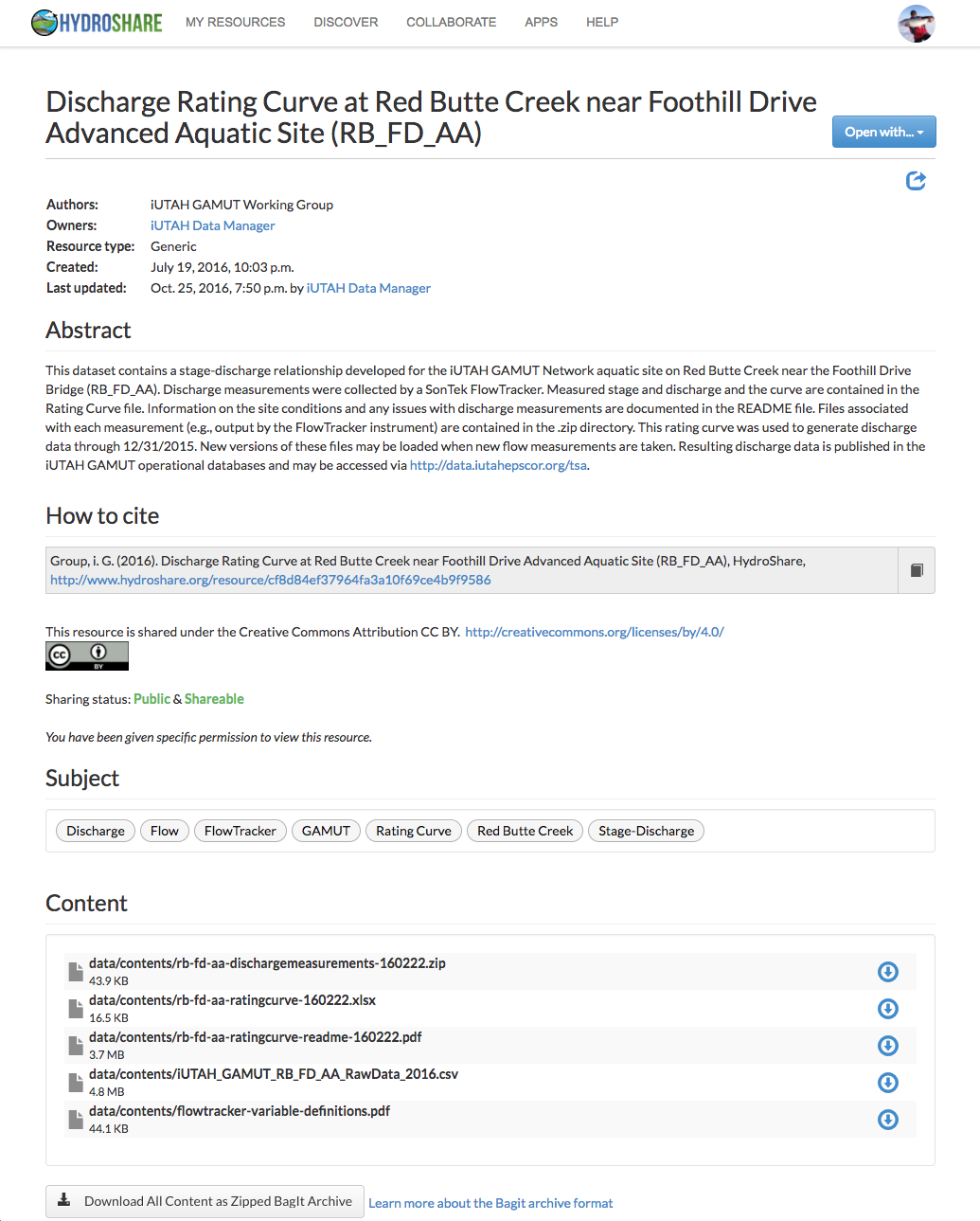 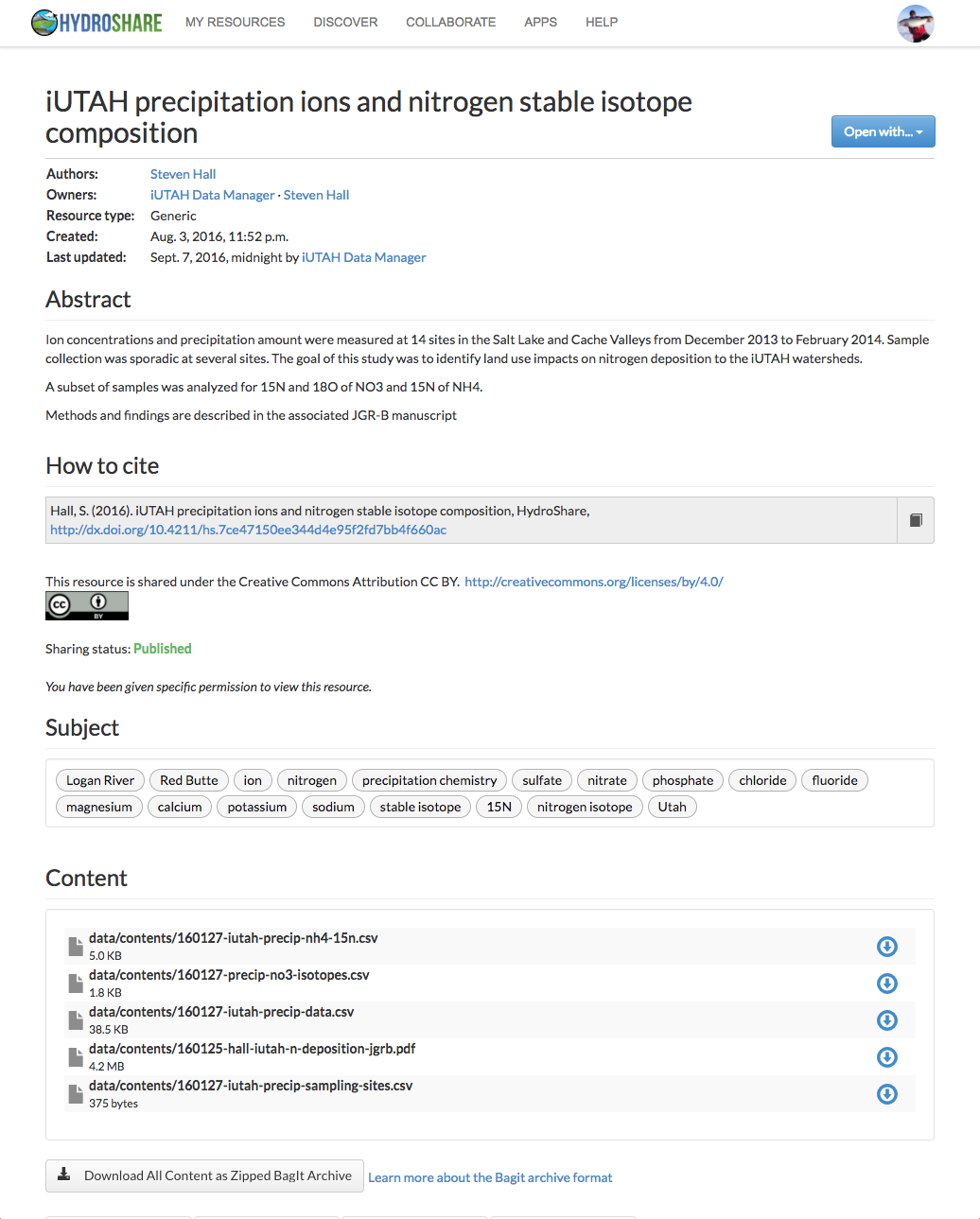 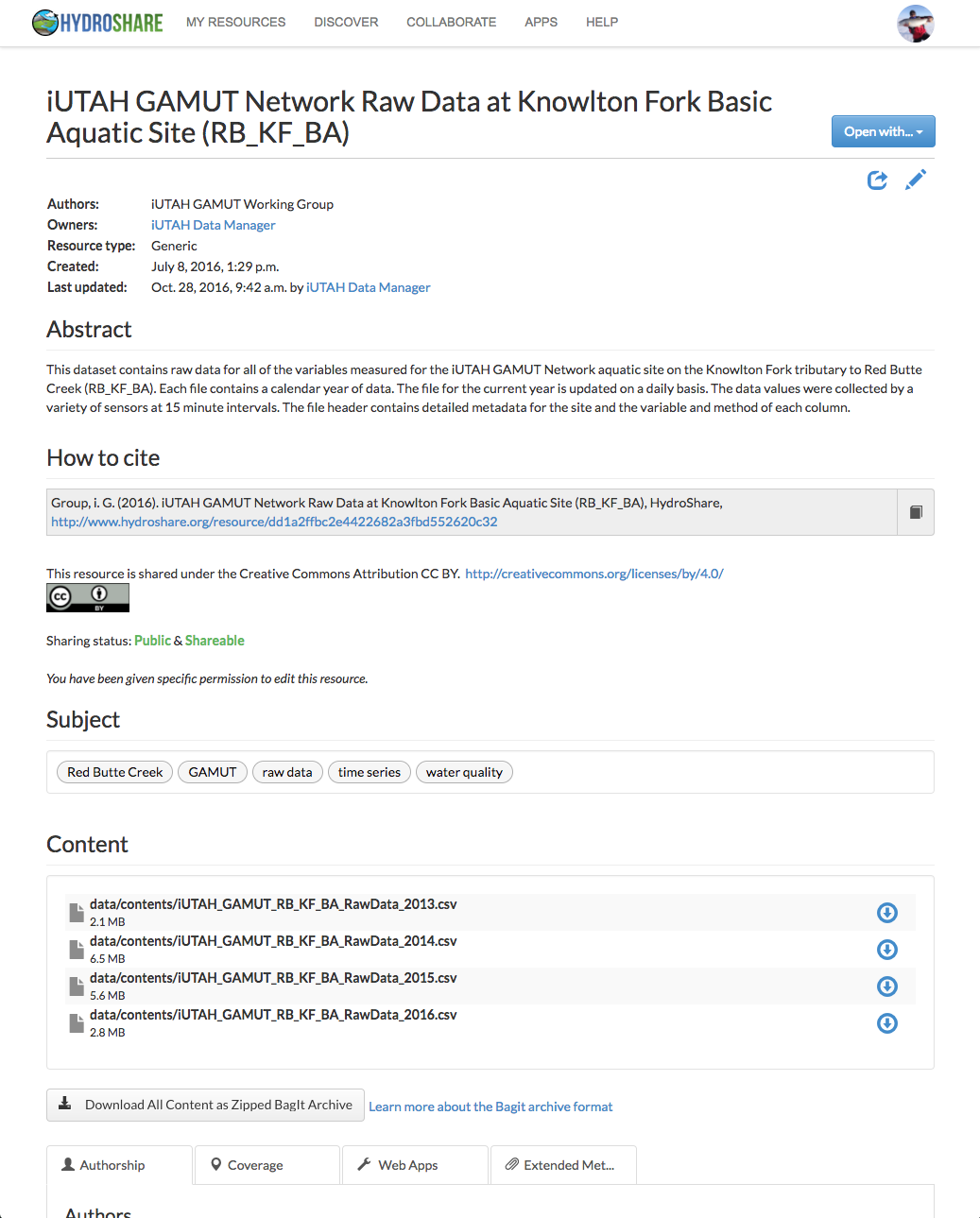 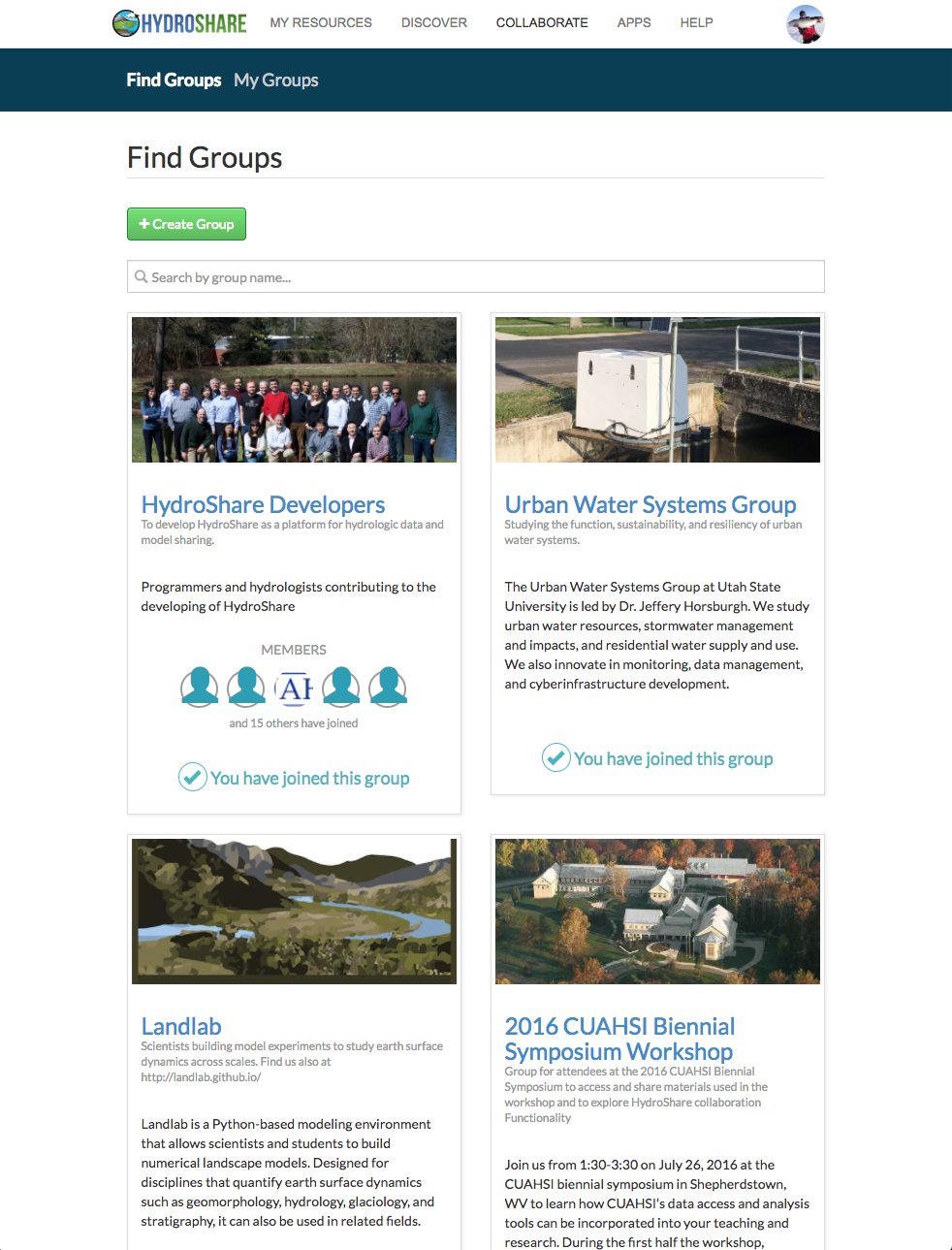 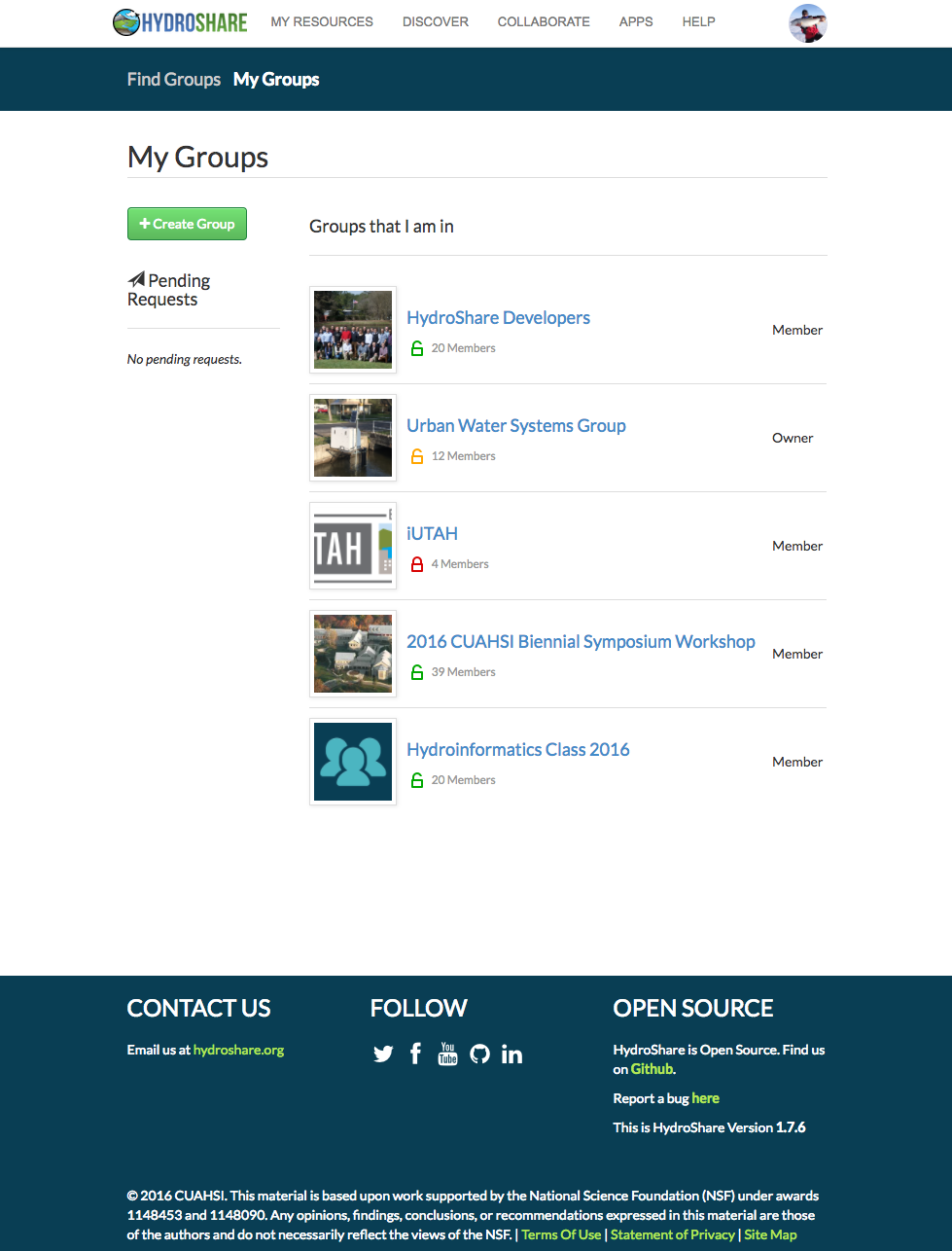 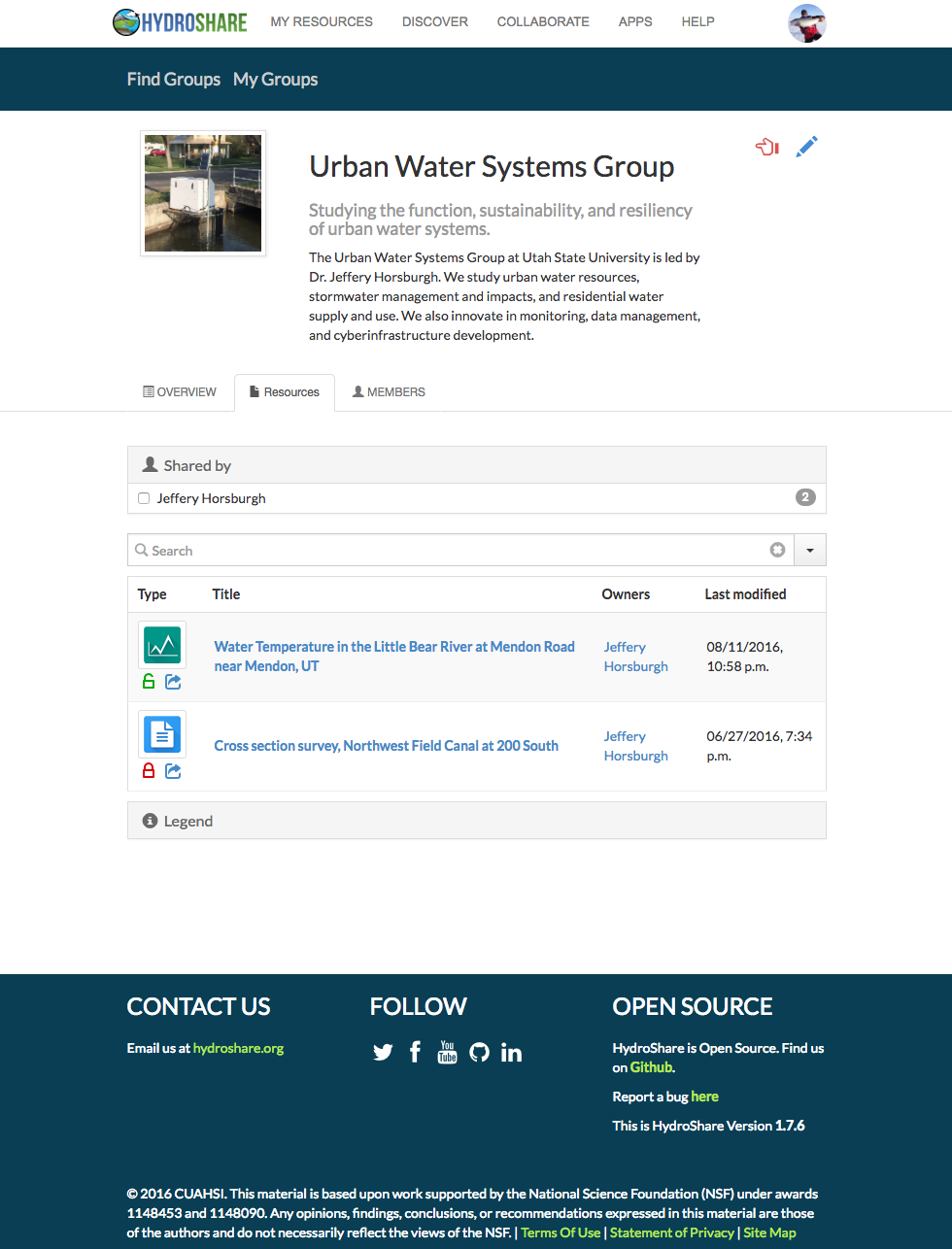 Collaborative Groups
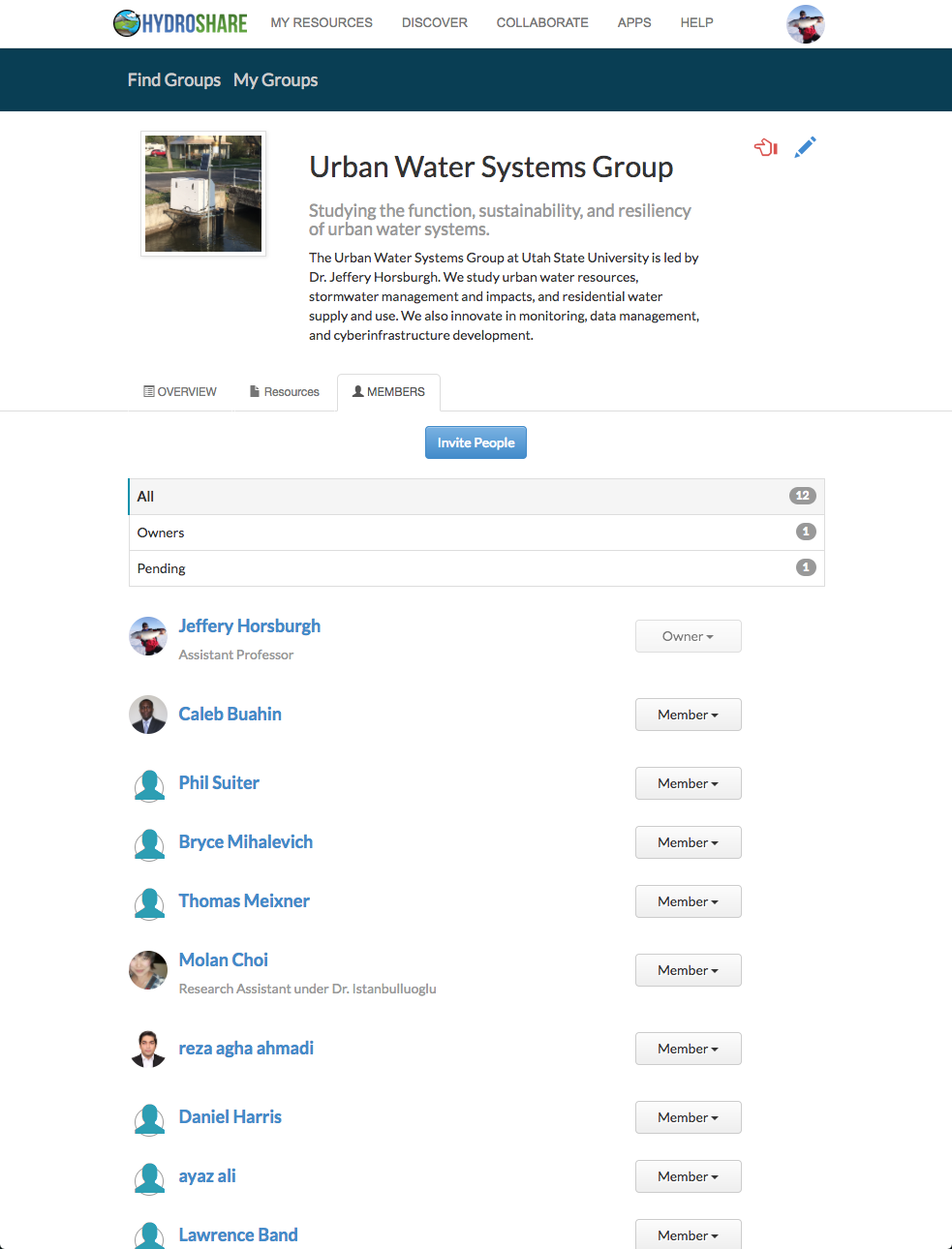 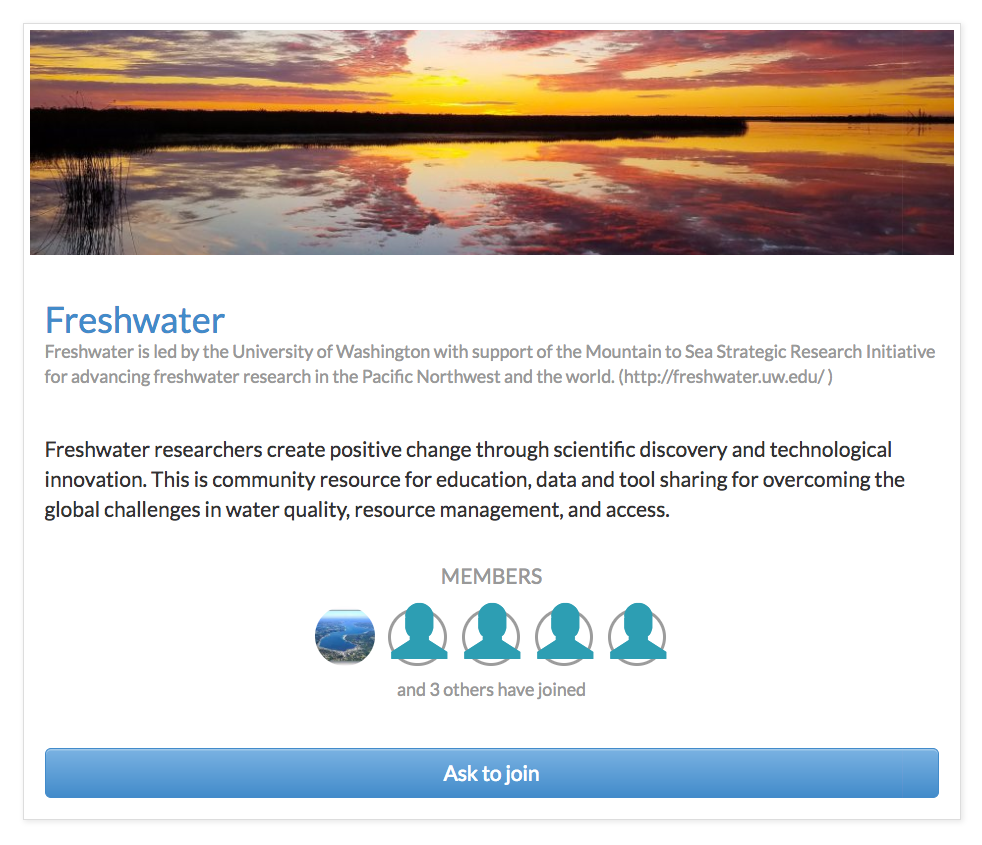 Create a collaborative group
Share resources with a group
Manage group membership
Find groups you are interested in
Request group membership
Collaborative Capabilities of HydroShare
Dataset/model creation as a “Resource” – the Social Objects!
Resource sharing (public and private)
Collaborative groups and sharing within groups
Resource versioning
Formal Publication of resources and assignment of DOIs
Rating and commenting on resources
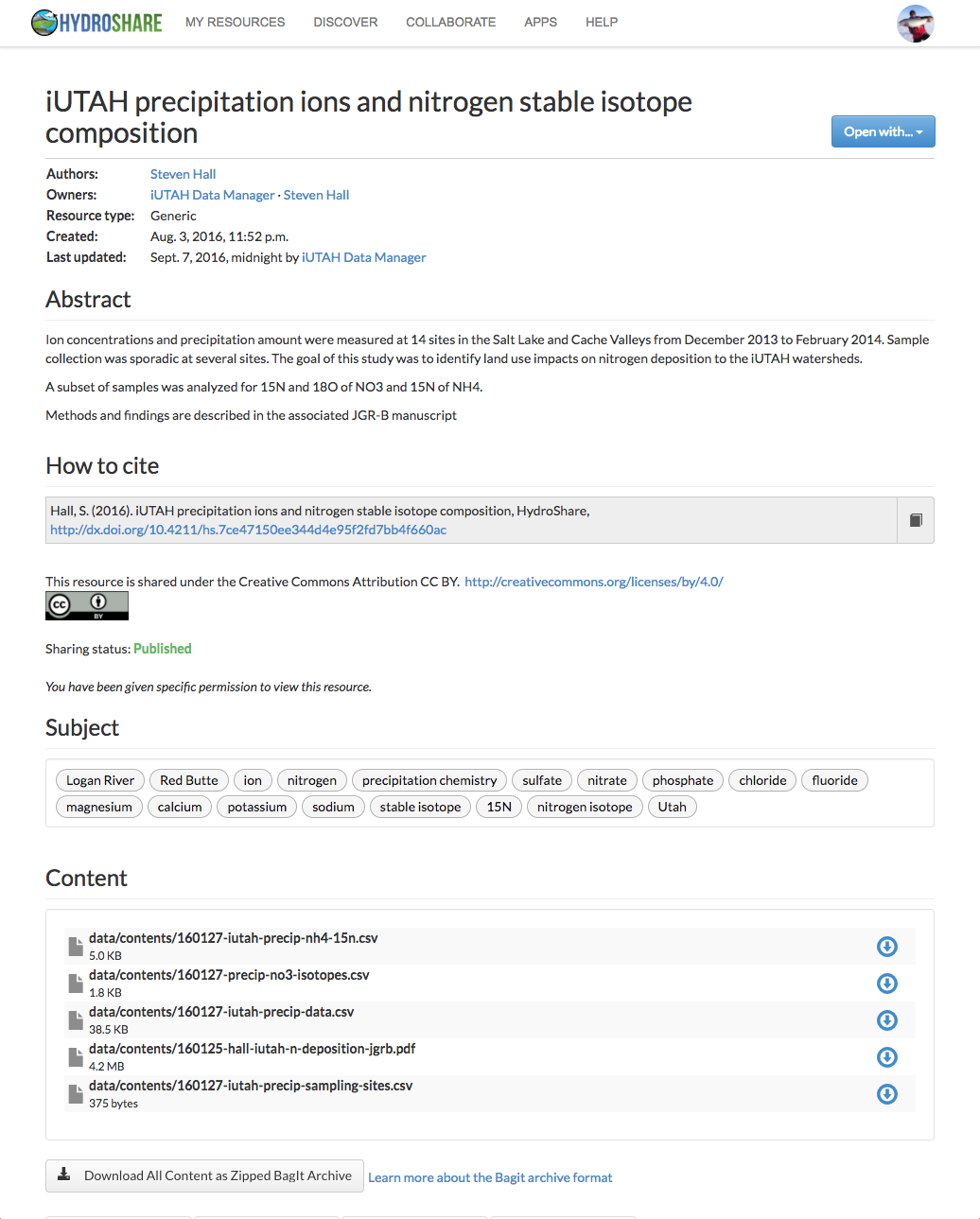 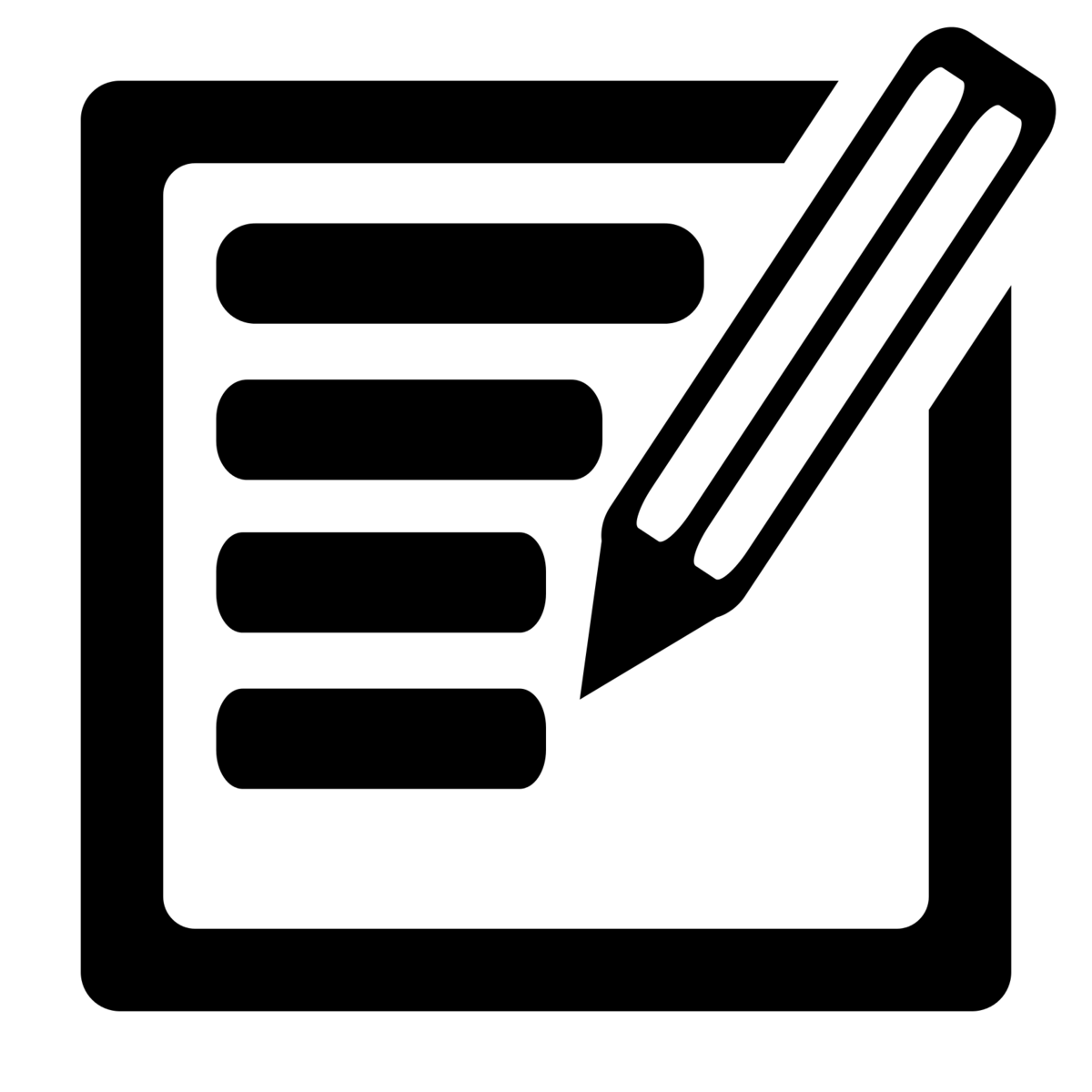 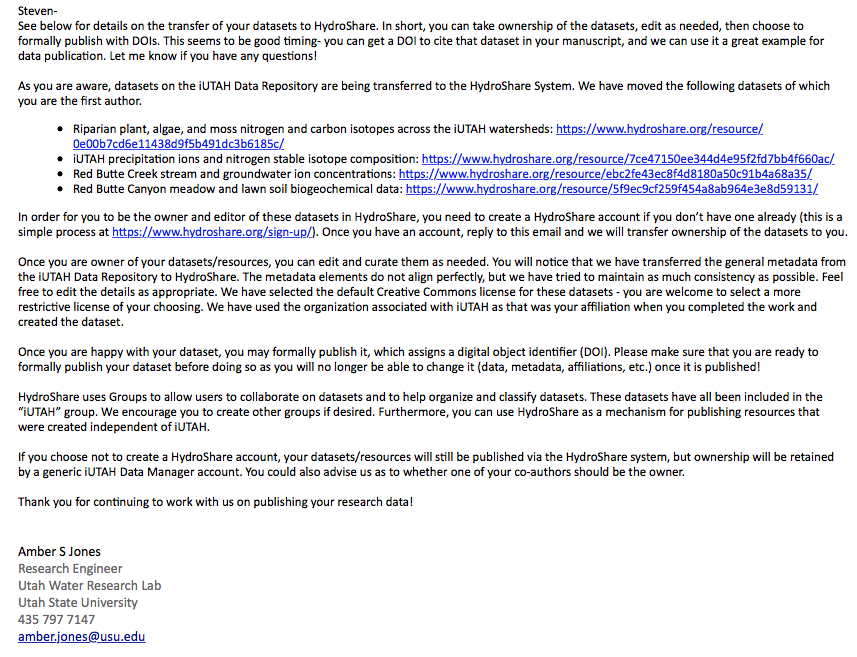 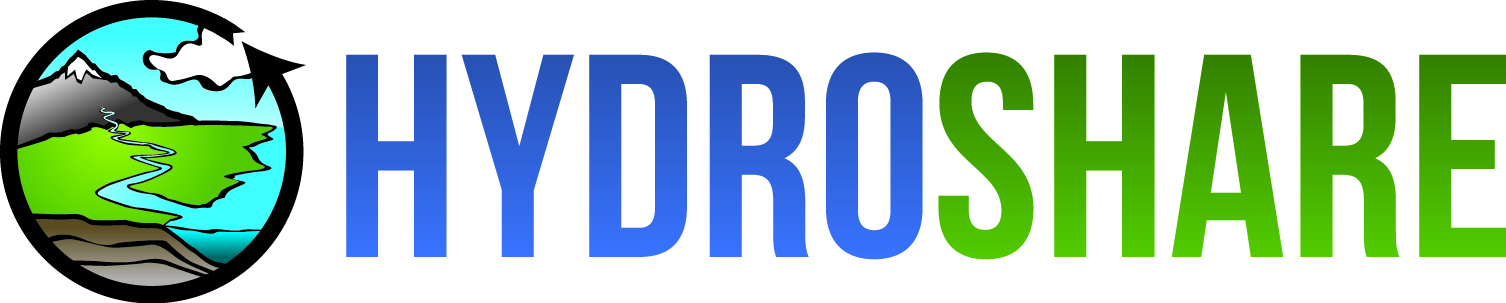 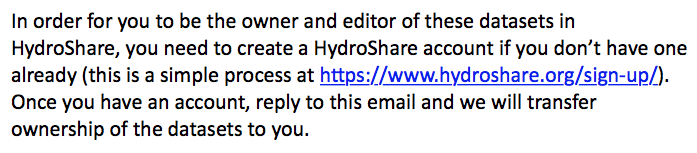 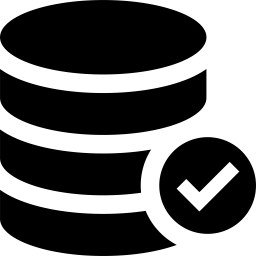 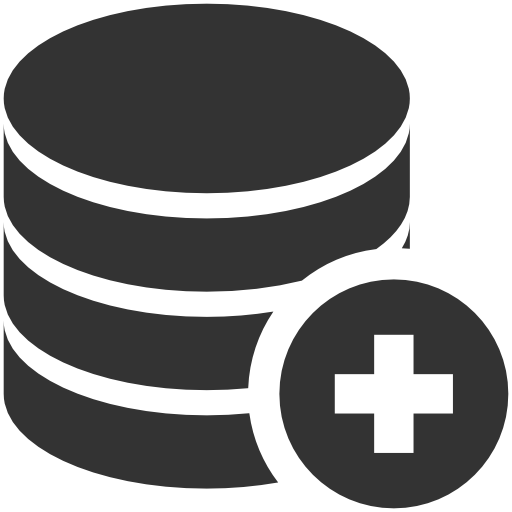 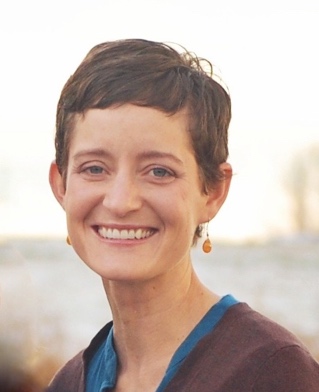 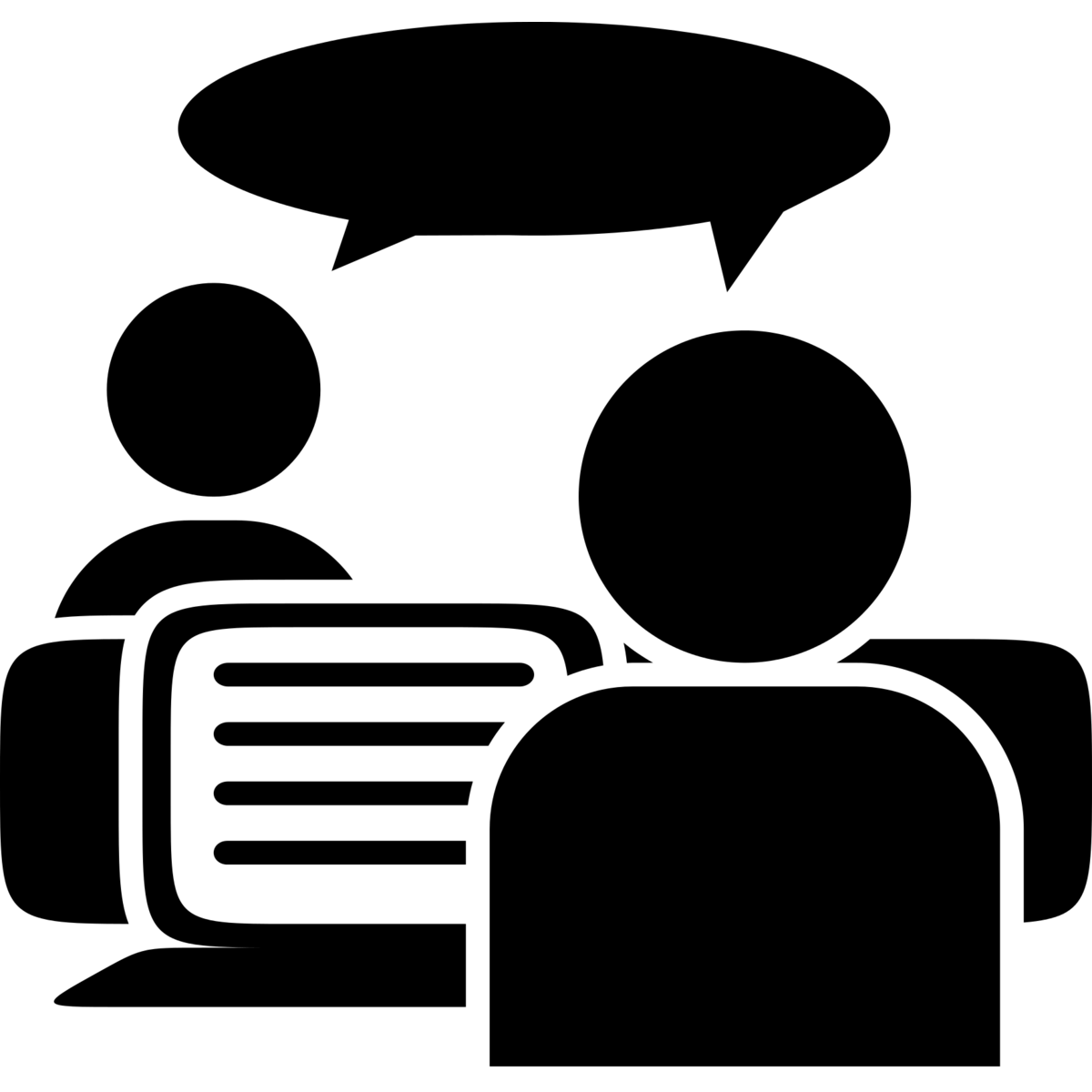 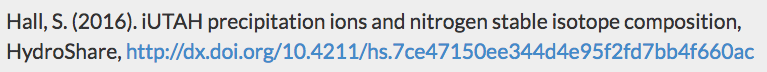 Amber sent Steven instructions for taking ownership of his data in HydroShare
Steven verified his data and metadata were correct but kept the data private
Amber and Abby moved Steven’s Datasets to HydroShare
Steven published his data and received a DOI
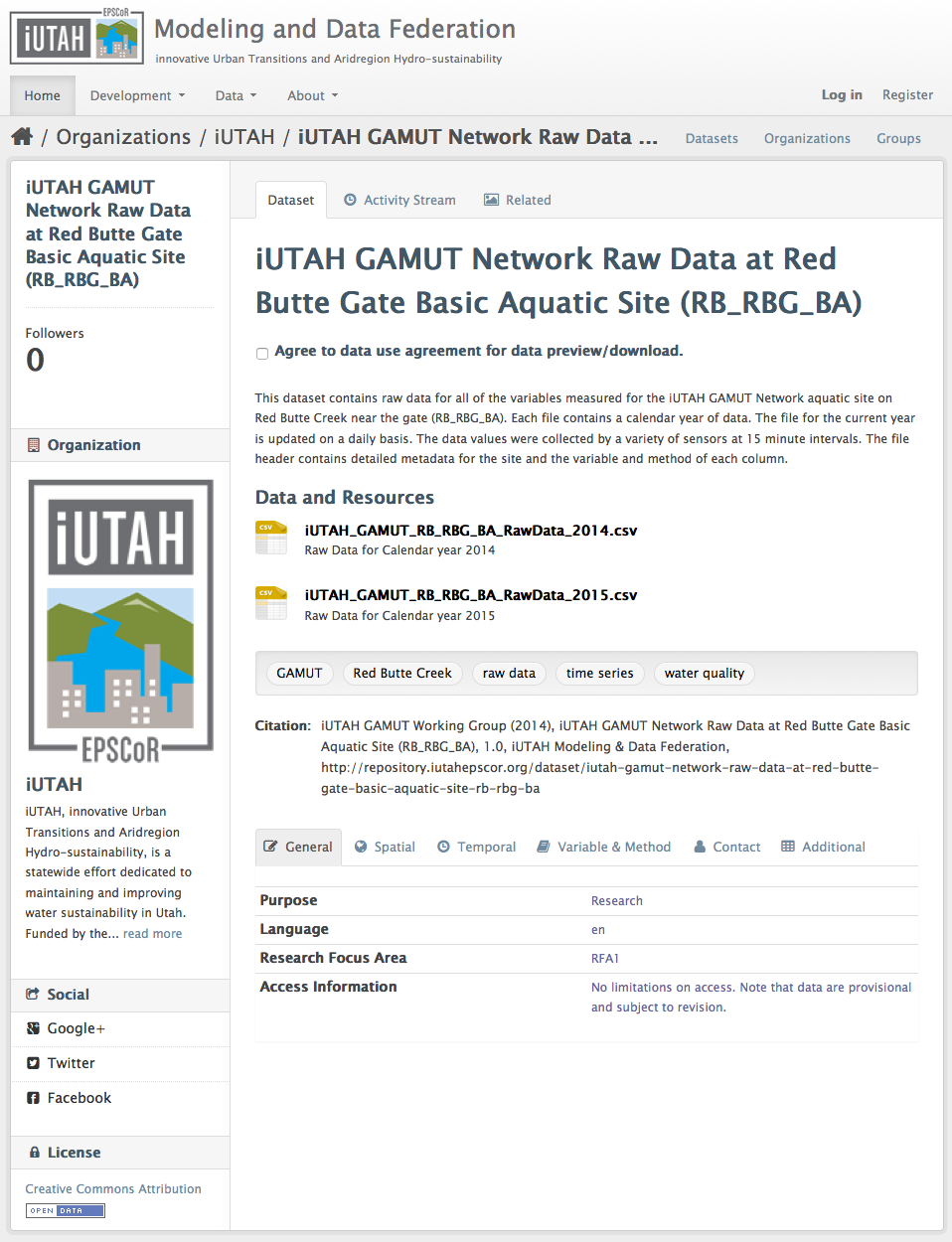 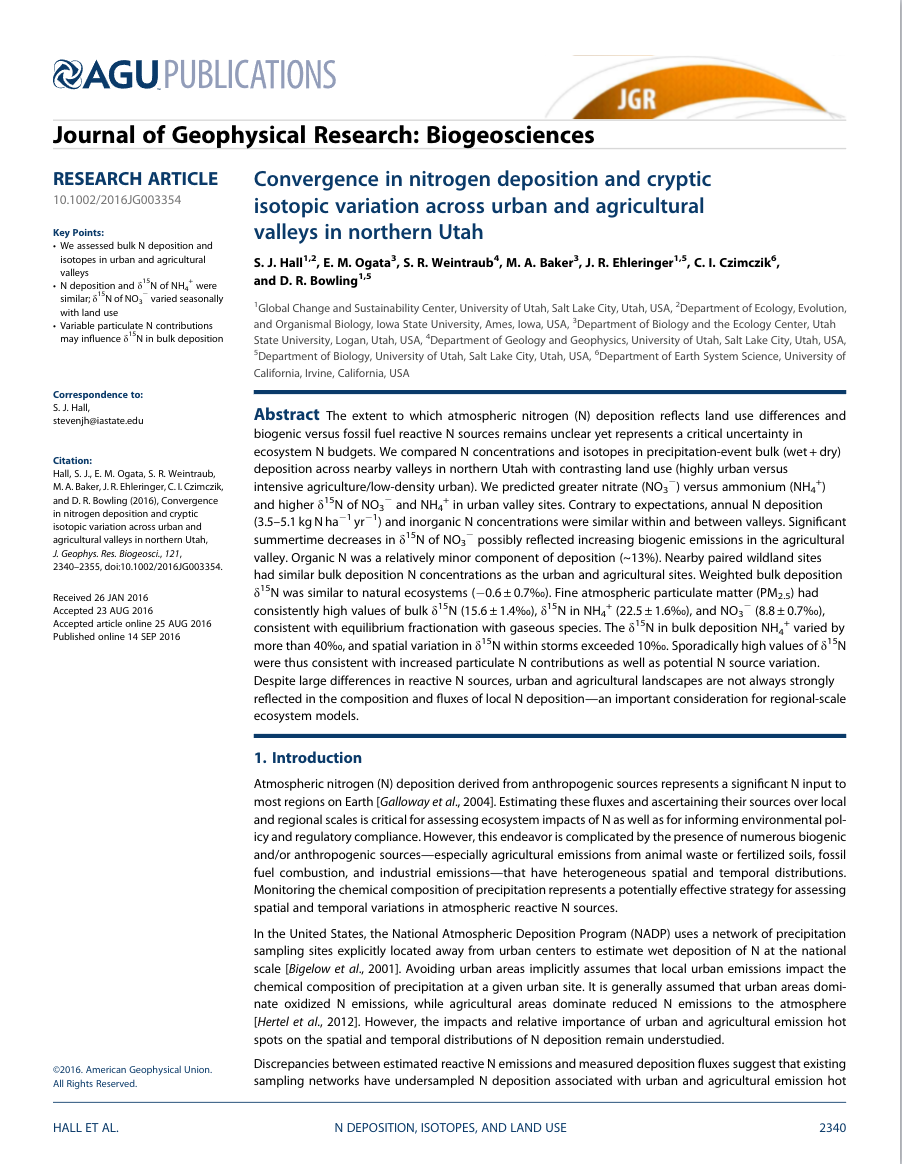 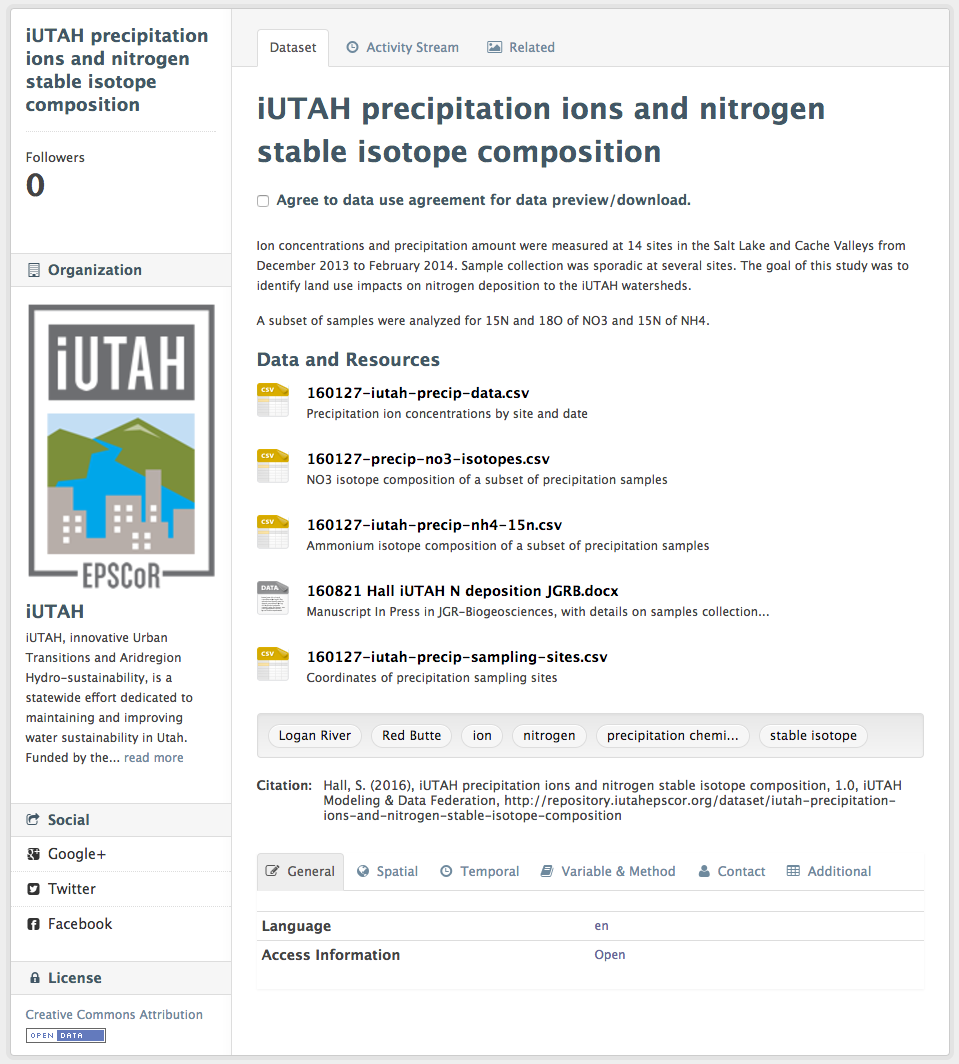 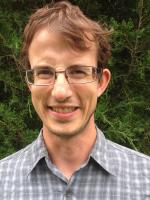 Steven published his paper and cited published data in HydroShare
Steven submitted his paper for publication and responded to reviews
Steven deposited his data in the iUTAH Repository
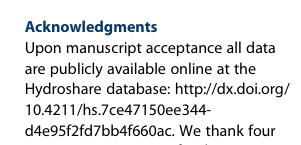 The Steven Hall Story
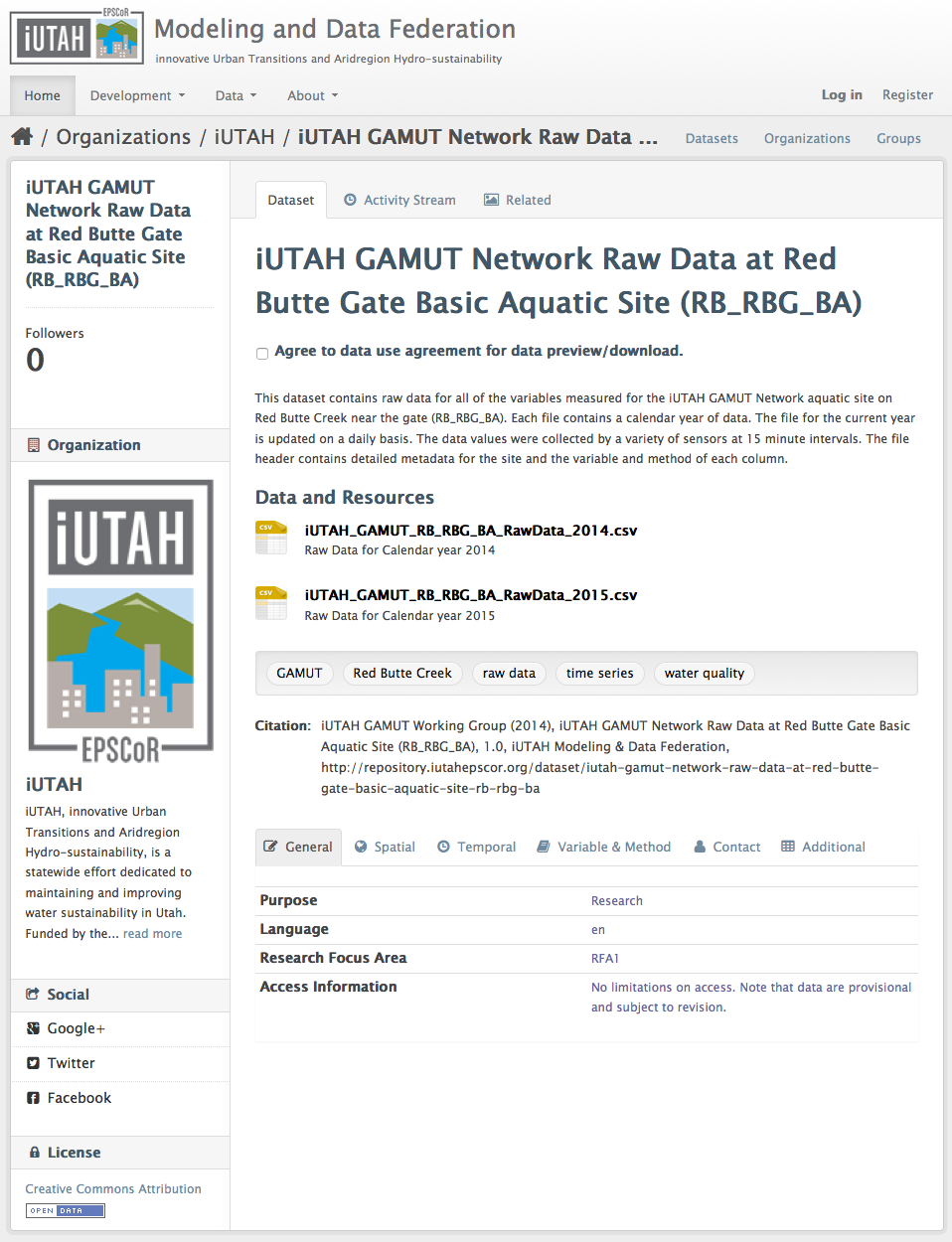 Moving iUTAH Repository to HydroShare: Next Steps
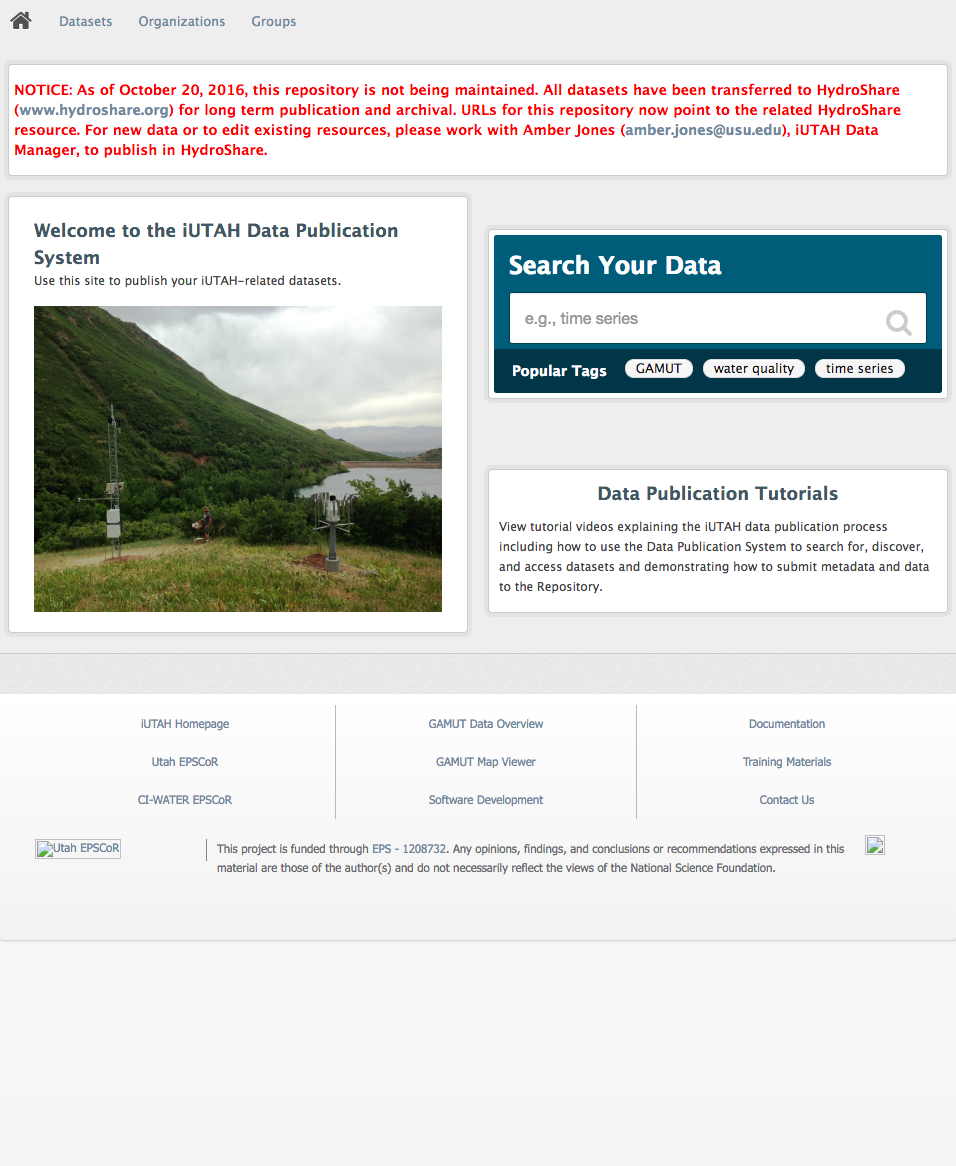 Your data collection plans are still valid and your datasets still need to be published
Modelers – there is now a way for you to share your results!

If you had a dataset in http://repository.iutahepscor.org - we have moved it to HydroShare for you
You will receive an email from the iUTAH Data Manager with specific instructions for:
Creating an account in HydroShare
Asserting ownership of your resource
Publishing your dataset
If you have not submitted your data yet
Work directly with Amber to get it set up in HydroShare
We’ll be making some instructional videos
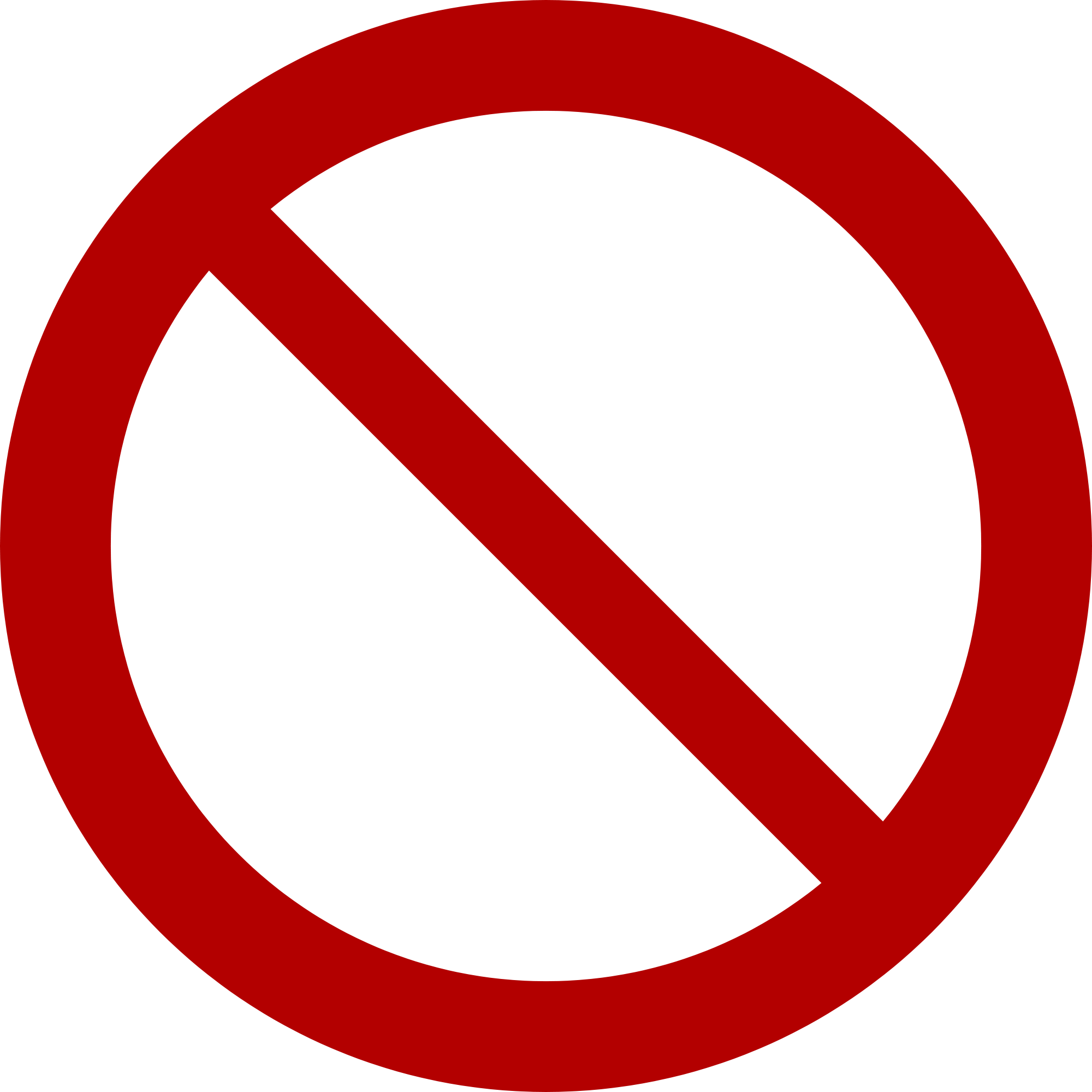 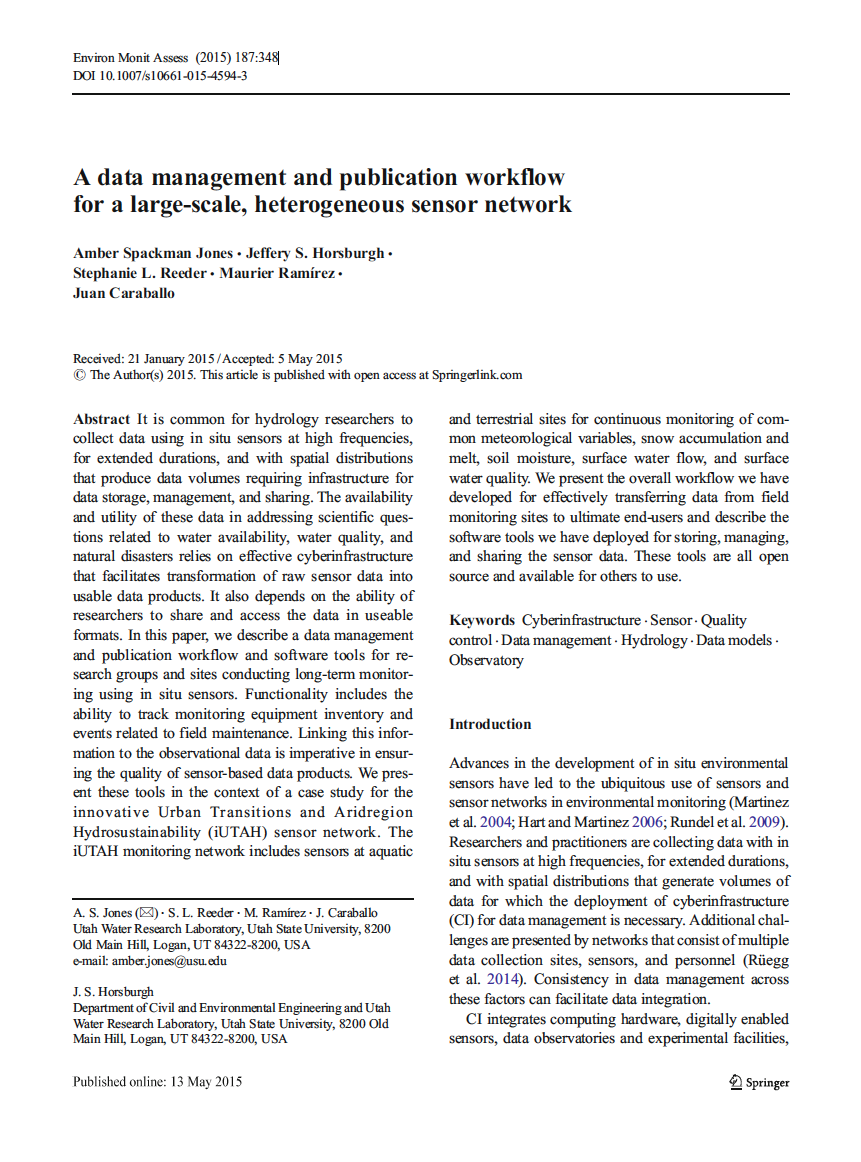 Reusability of CI Components
We have worked hard to ensure that what we have developed for iUTAH is reusable
All of our source code is in open source code repositories in GitHub
We have published papers about many of the things we have done
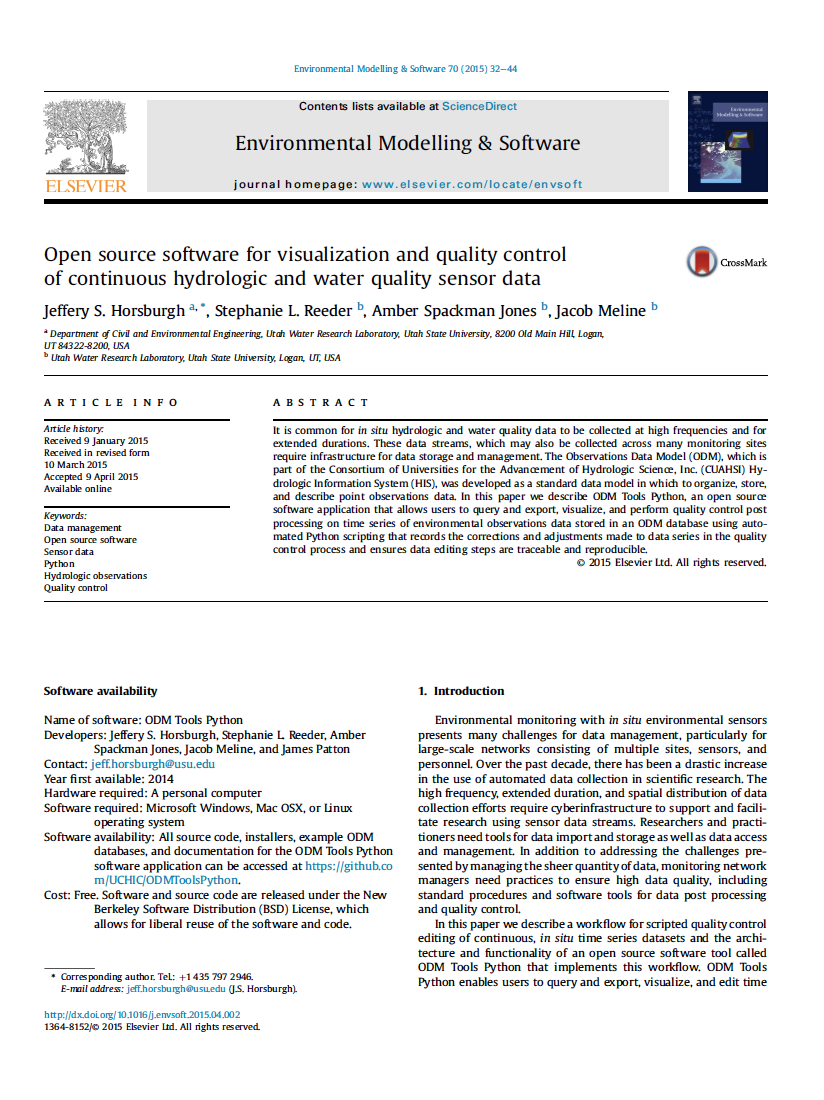 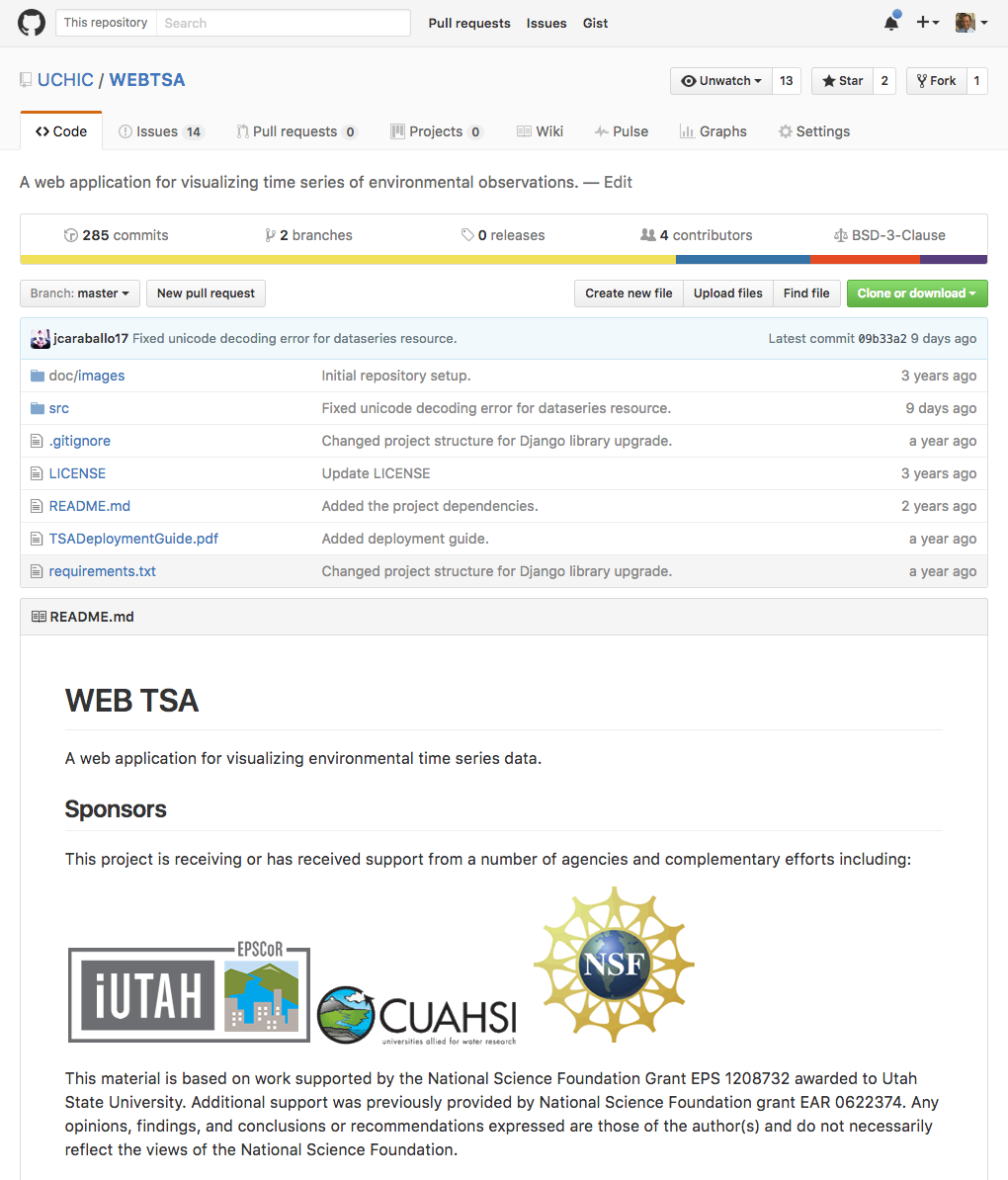 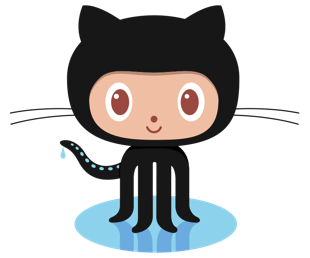 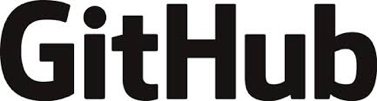 Example 1: iUTAH Survey Data Viewer
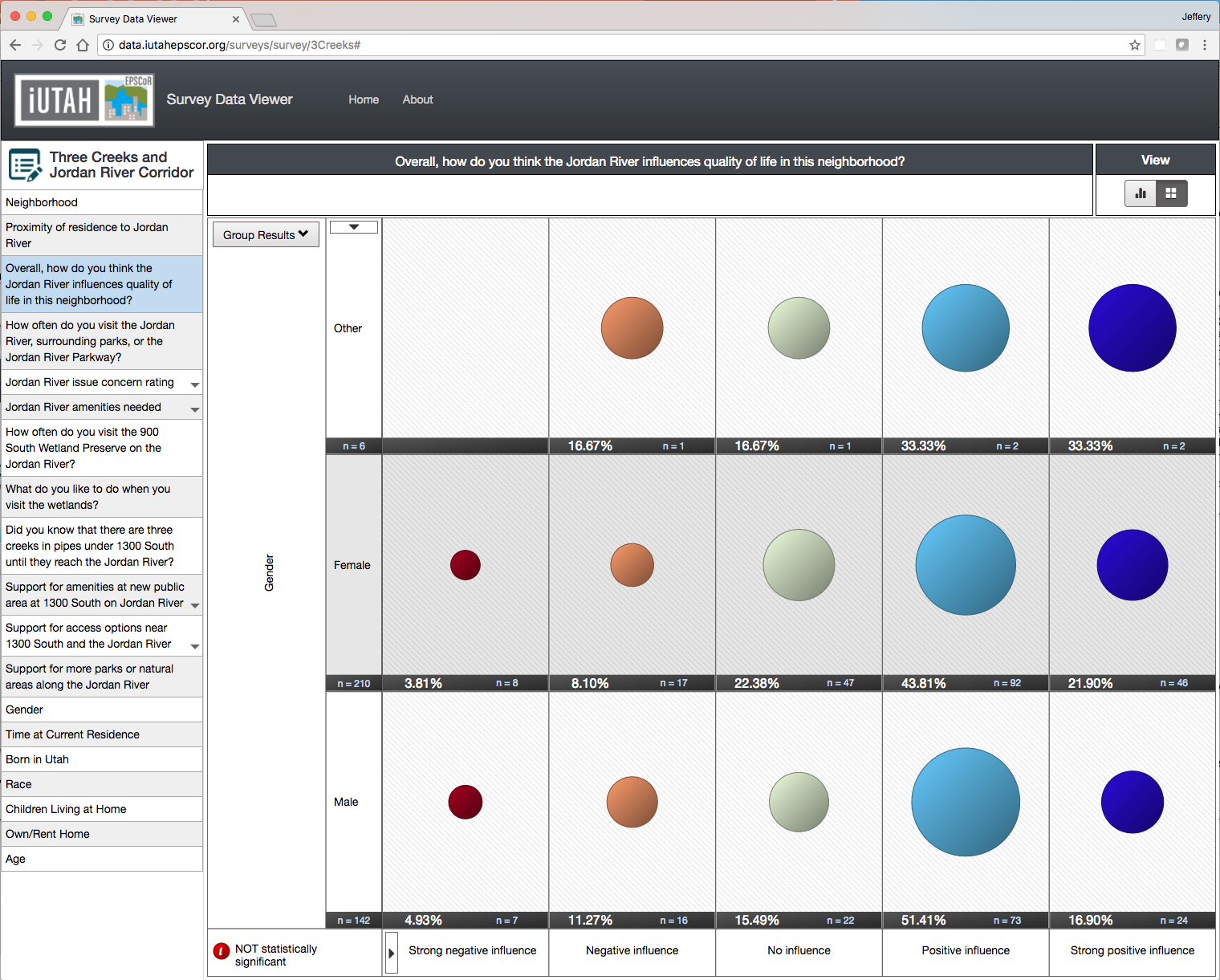 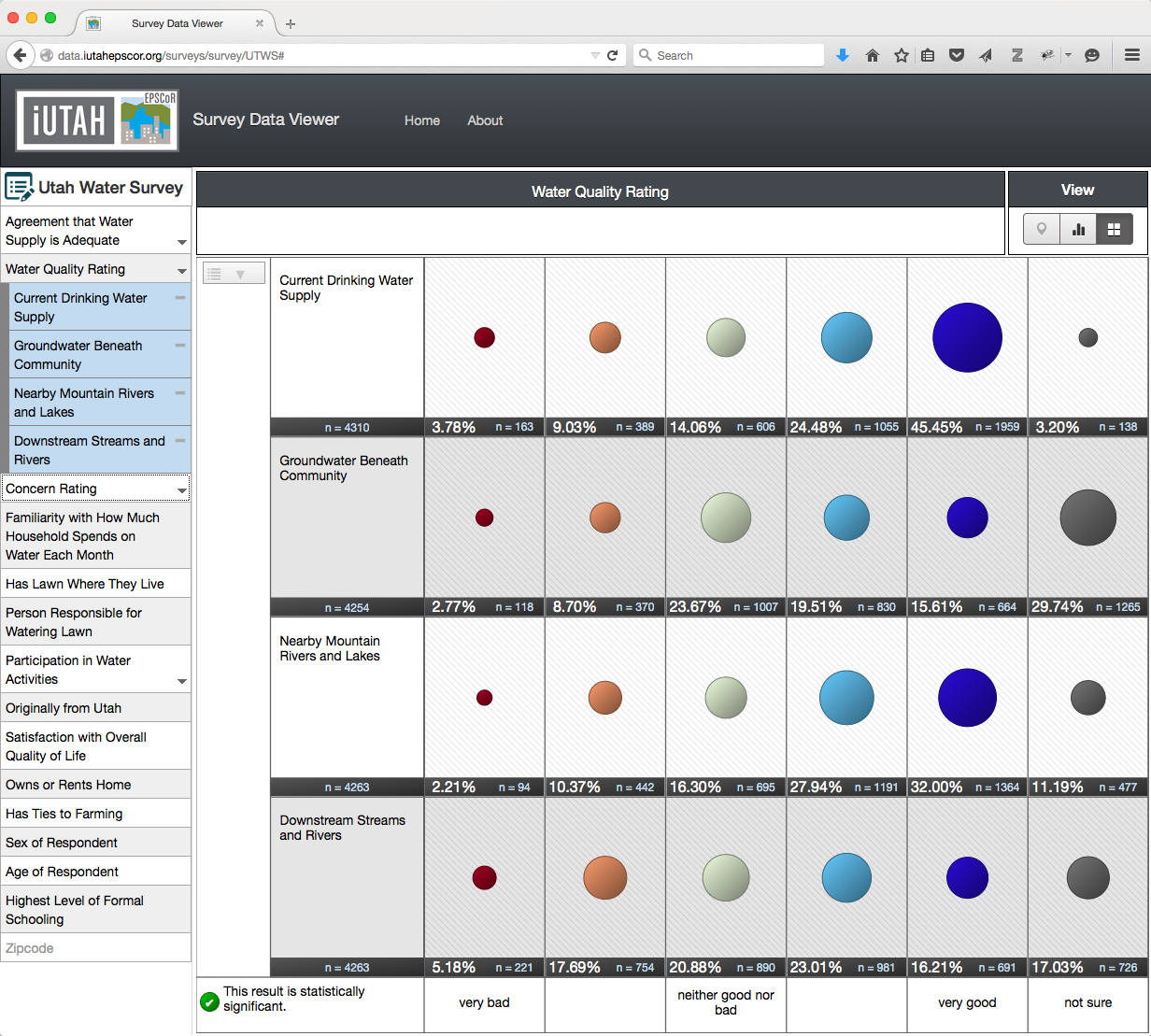 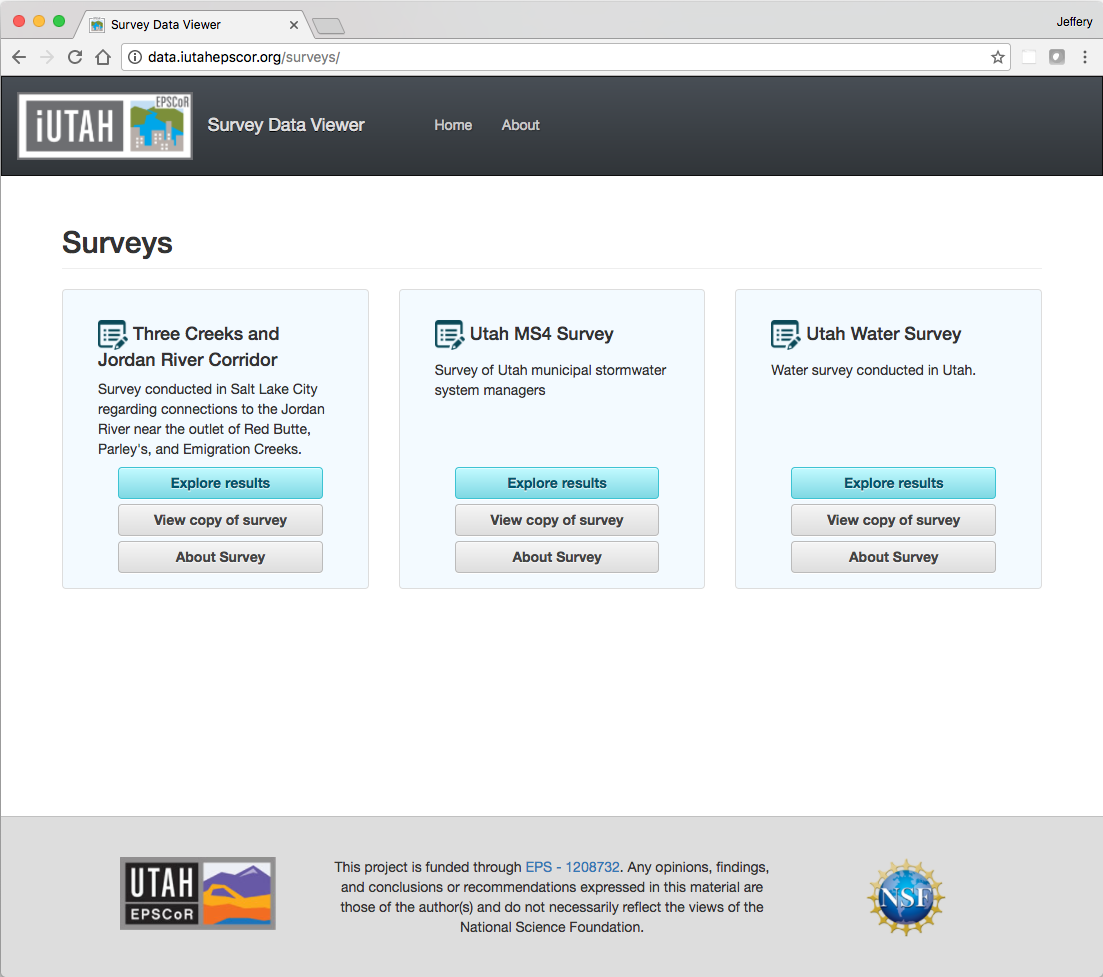 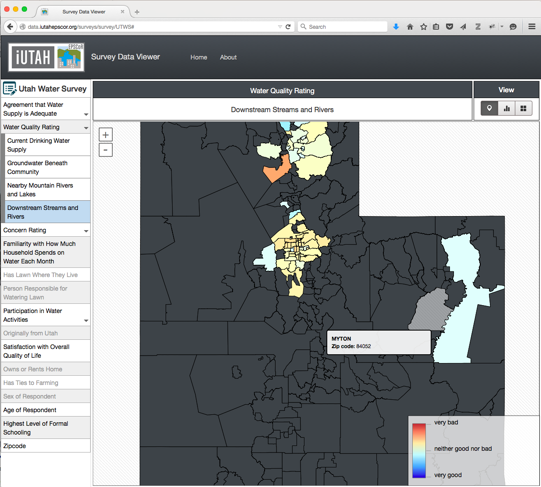 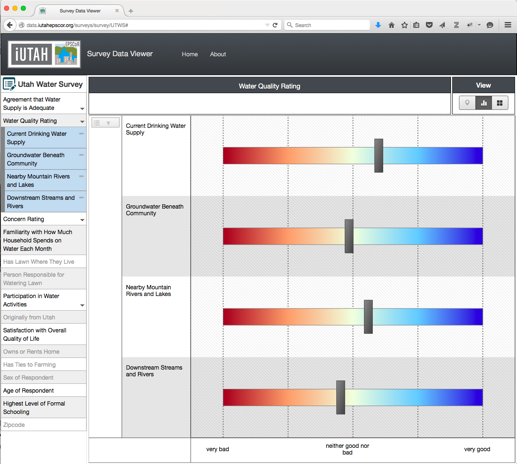 Jones, A. S., Horsburgh, J. S., Jackson-Smith, D., Ramirez, M., Flint, C. G., Caraballo, J. (2016). A web-based, interactive visualization tool for social environmental survey data, Environmental Modelling & Software, 84, 412-426,http://dx.doi.org/10.1016/j.envsoft.2016.07.013
Example 2: iUTAH Virtual Machines
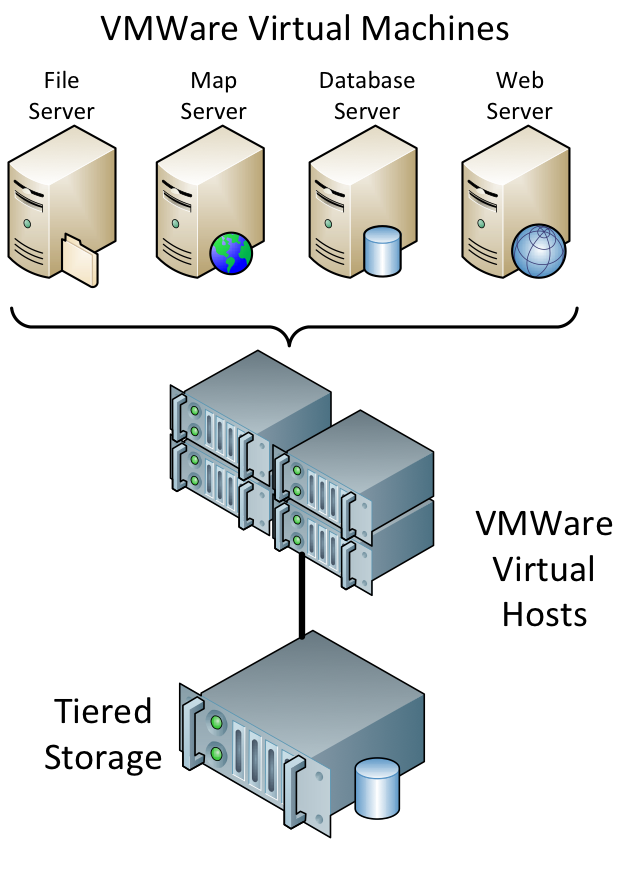 We now have 2 virtualization clusters
6 Virtualization Hosts
Dual quad core processors
72 GB of RAM
~50(ish) TB of Shared Storage
Hosting our production servers
Also useful for “medium-scale” computation
Ability to stand up any operating system
Opportunities
Better tools for working with heterogeneous data
Software/apps/systems that enhance our “personal cyberinfrastructure”
Freedom to move data and models from one platform/app/software to another
Training a next generation of “cyber-savvy” engineers and scientists

An enhanced, cloud connected, and social scientific workflow
[Speaker Notes: We have some opportunities:
We still need better tools
But beyond better tools, we need to integrate them into our personal cyberinfrastructure, which means that we need to know how to use them, and we need to teach our students]